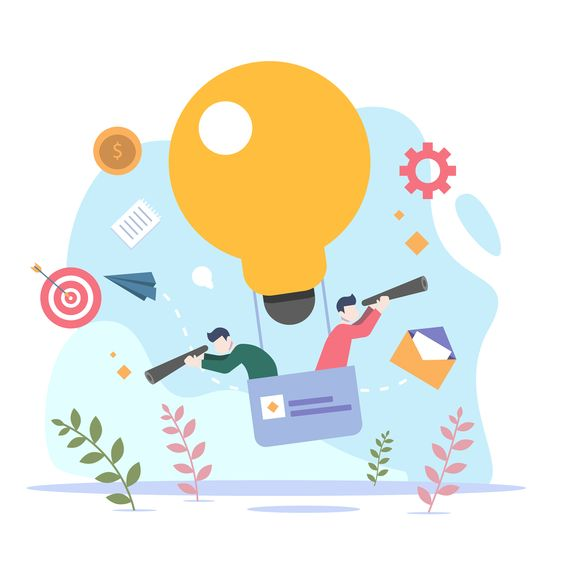 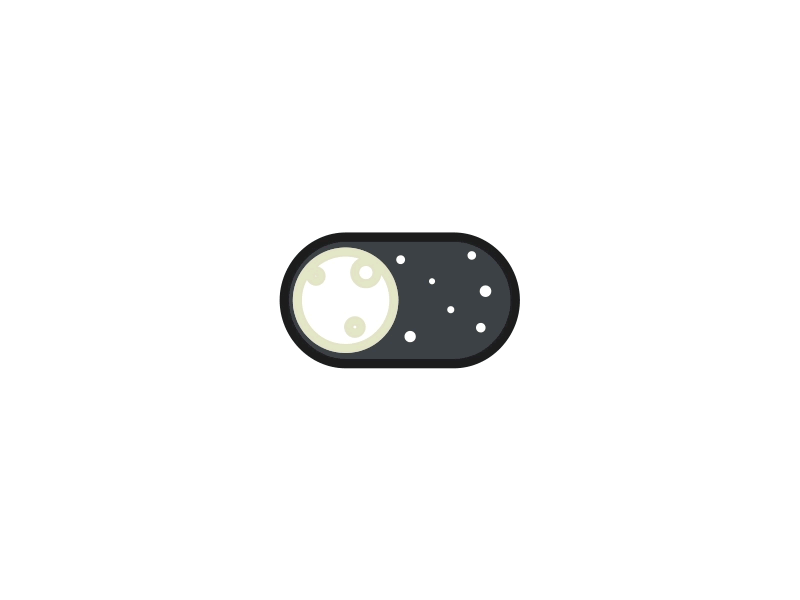 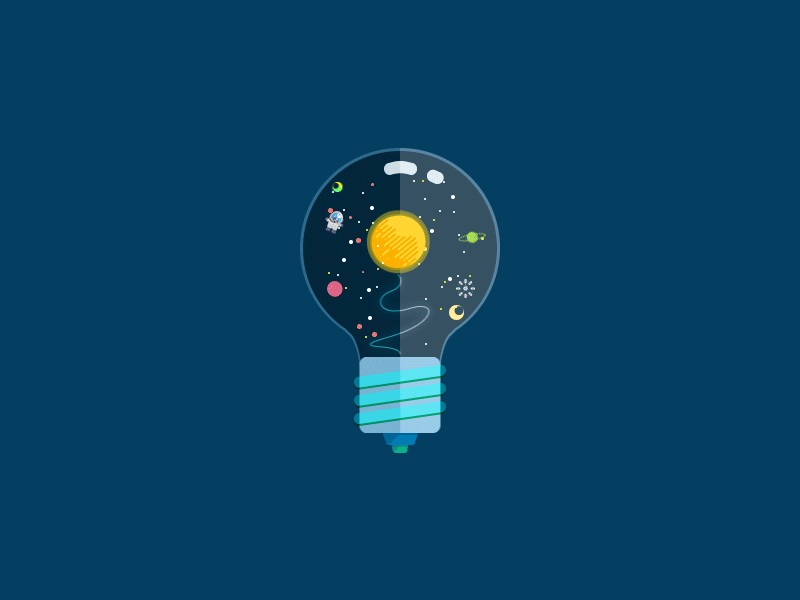 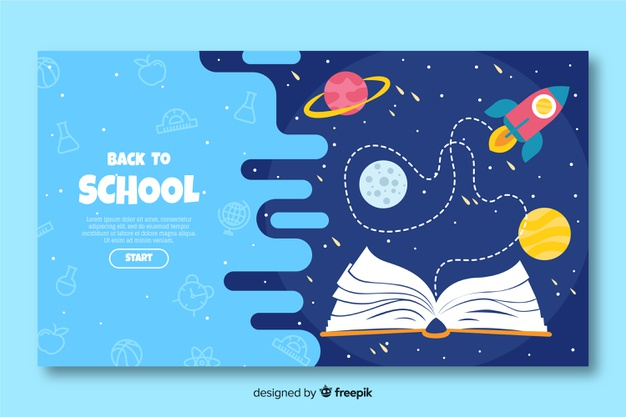 פדגוגיה מוטת עתיד בפיתוח המקצועי 

למפקחים ולמדריכים, מחוז דרום
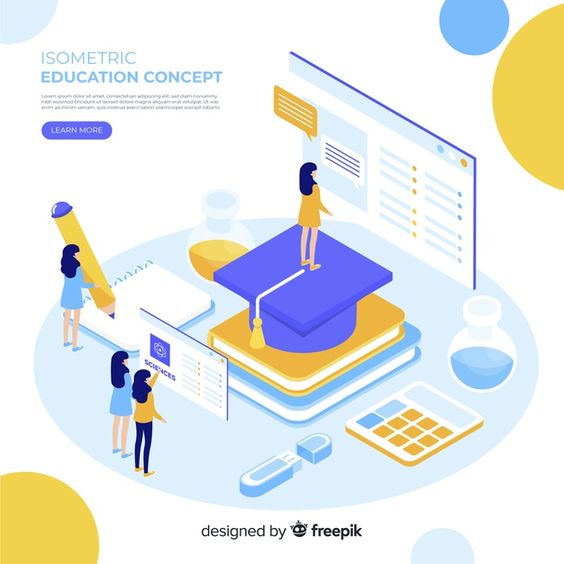 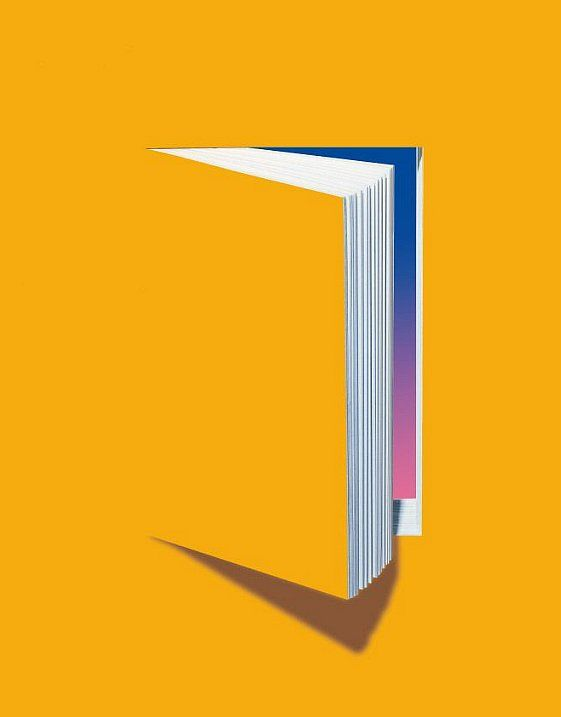 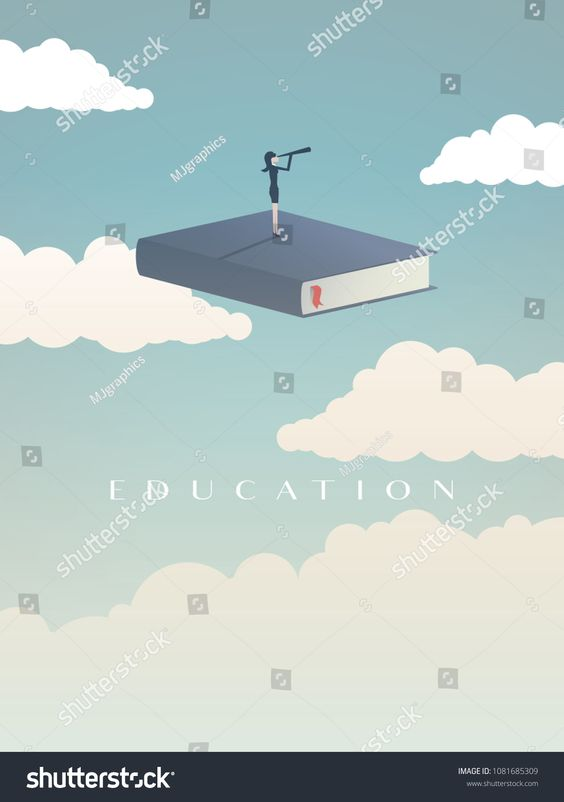 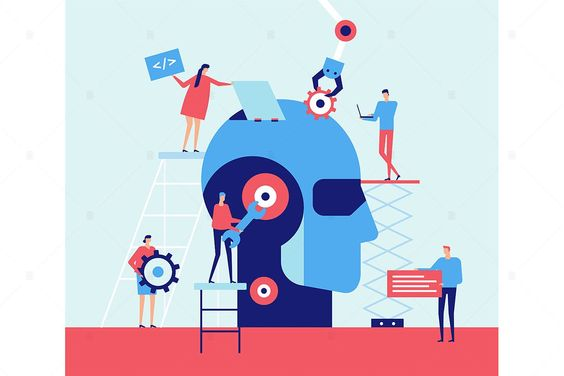 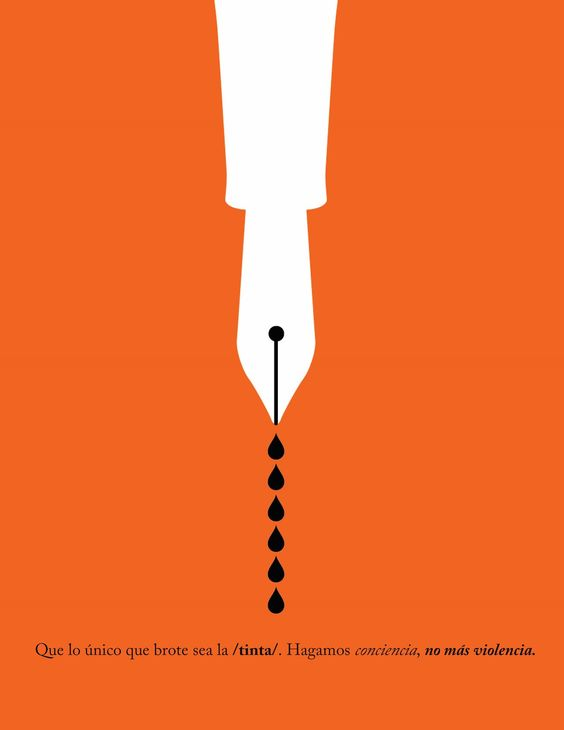 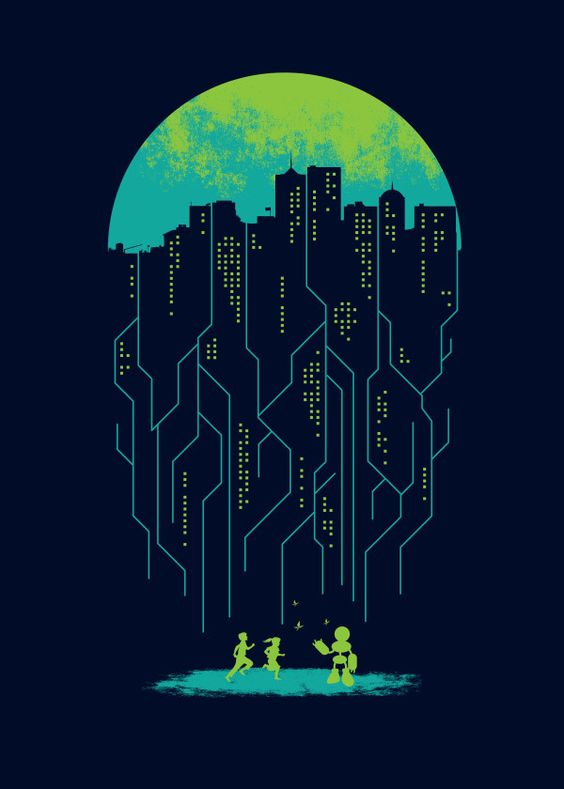 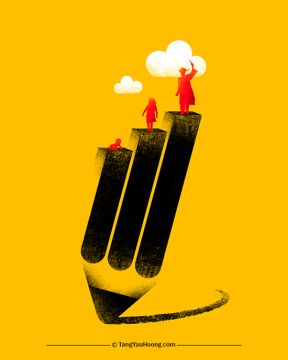 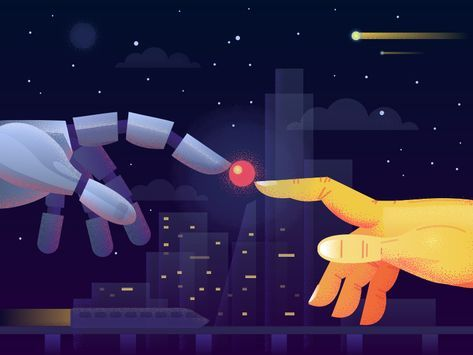 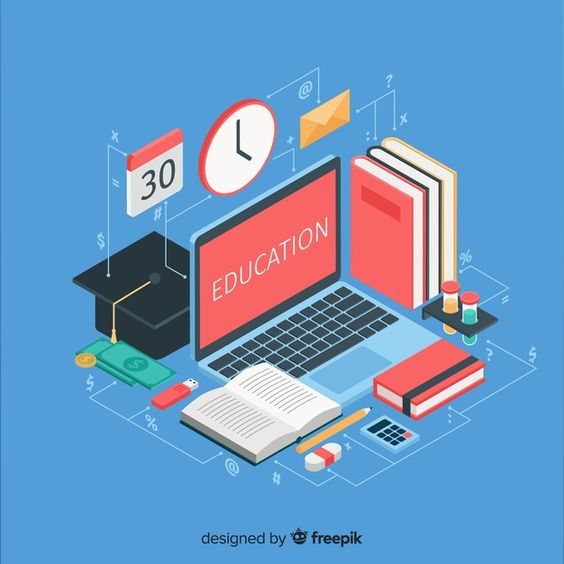 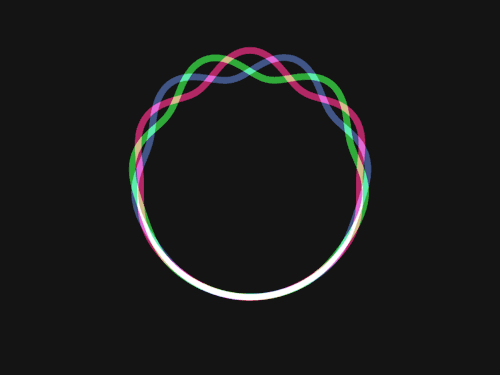 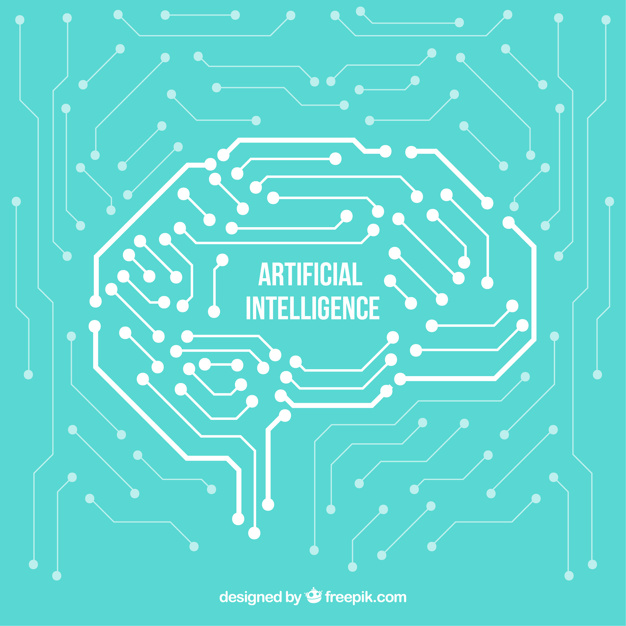 הצעות לאישור ועדת ההיגוי
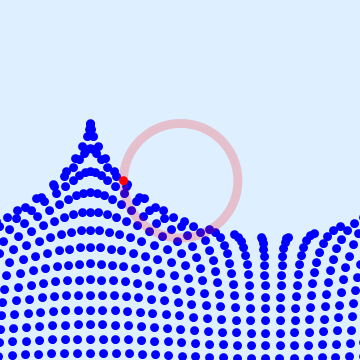 [Speaker Notes: https://www.pinterest.com/pin/318066792433700900/
https://www.pinterest.com/pin/336503403408343375/
https://www.pinterest.com/pin/293296994480033558/
https://www.pinterest.com/pin/834854849656368761/
https://www.pinterest.com/pin/804596289661744218/
https://www.pinterest.com/pin/863846772245915715/
https://www.pinterest.com/pin/172403491972239545/
https://www.freepik.com/free-vector/abstract-artificial-intelligence-background_2741942.htm#page=3&query=future+education&position=2]
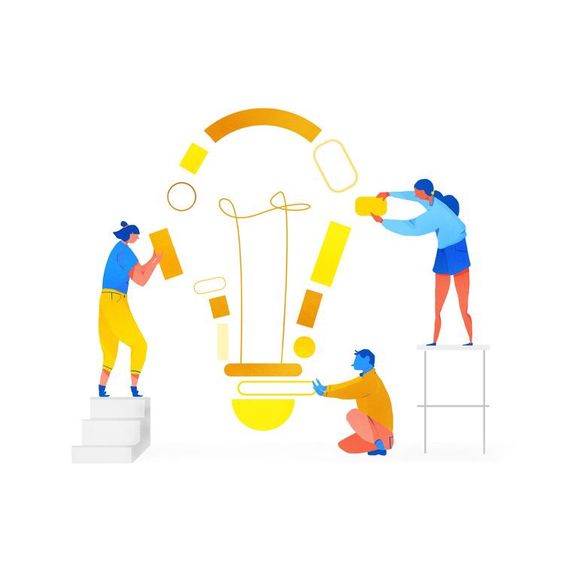 מה במפגש?
למה לי פמ"ע עכשיו? 
בחירה מתוך העקרונות וחיבור אישי
הצגת ההצעות
דיון וקבלת הצעות נוספות למהלכים 
חלוקת תפקידים ויציאה לדרך
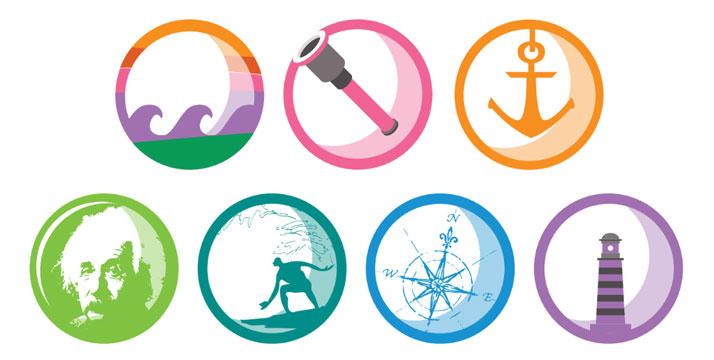 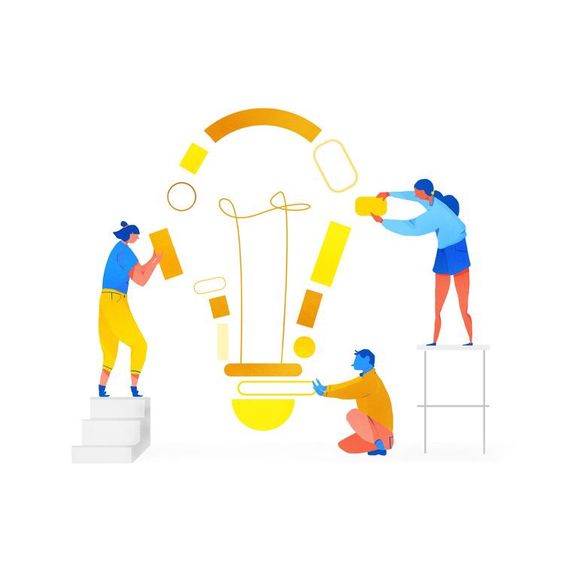 מה במפגש?
למה לי פמ"ע עכשיו? 
בחירה מתוך העקרונות וחיבור אישי
הצגת ההצעות
דיון וקבלת הצעות נוספות למהלכים 
חלוקת תפקידים ויציאה לדרך
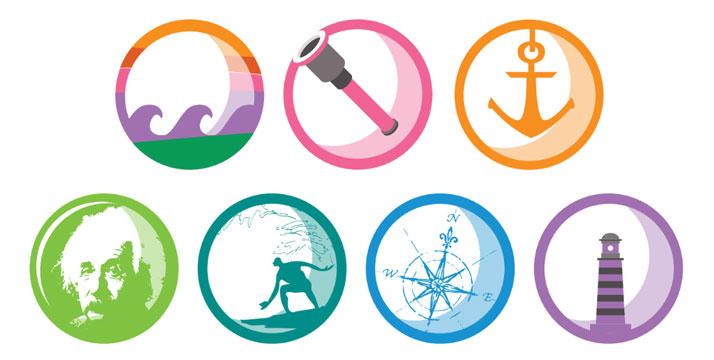 פמ"ע
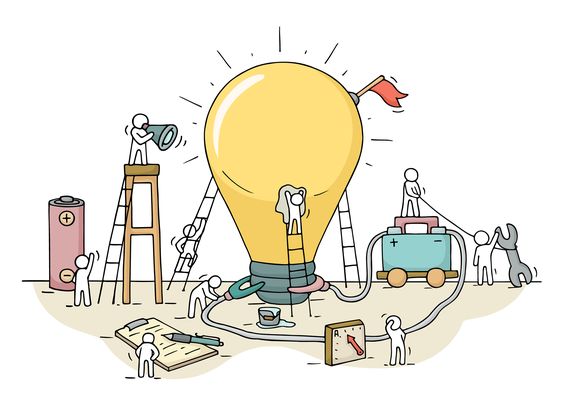 פ מה??
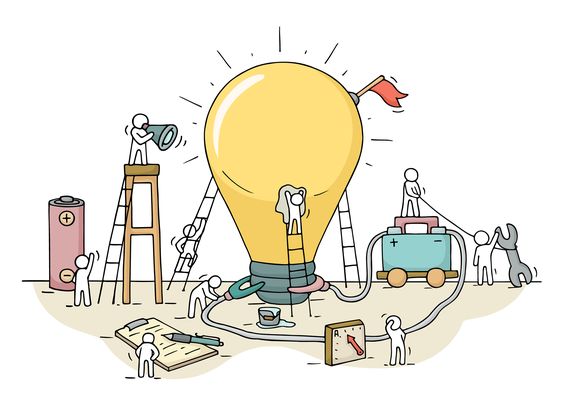 פמ"ע
עתיד
מוטת
פדגוגיה
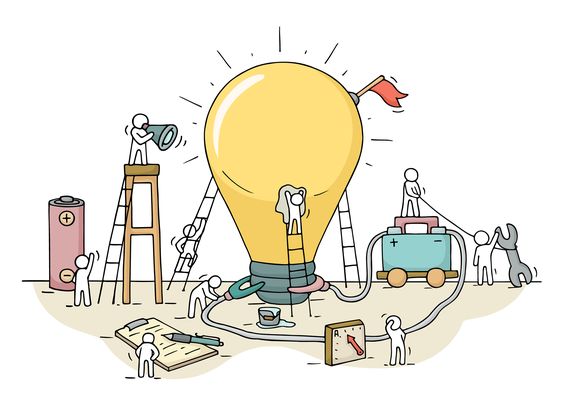 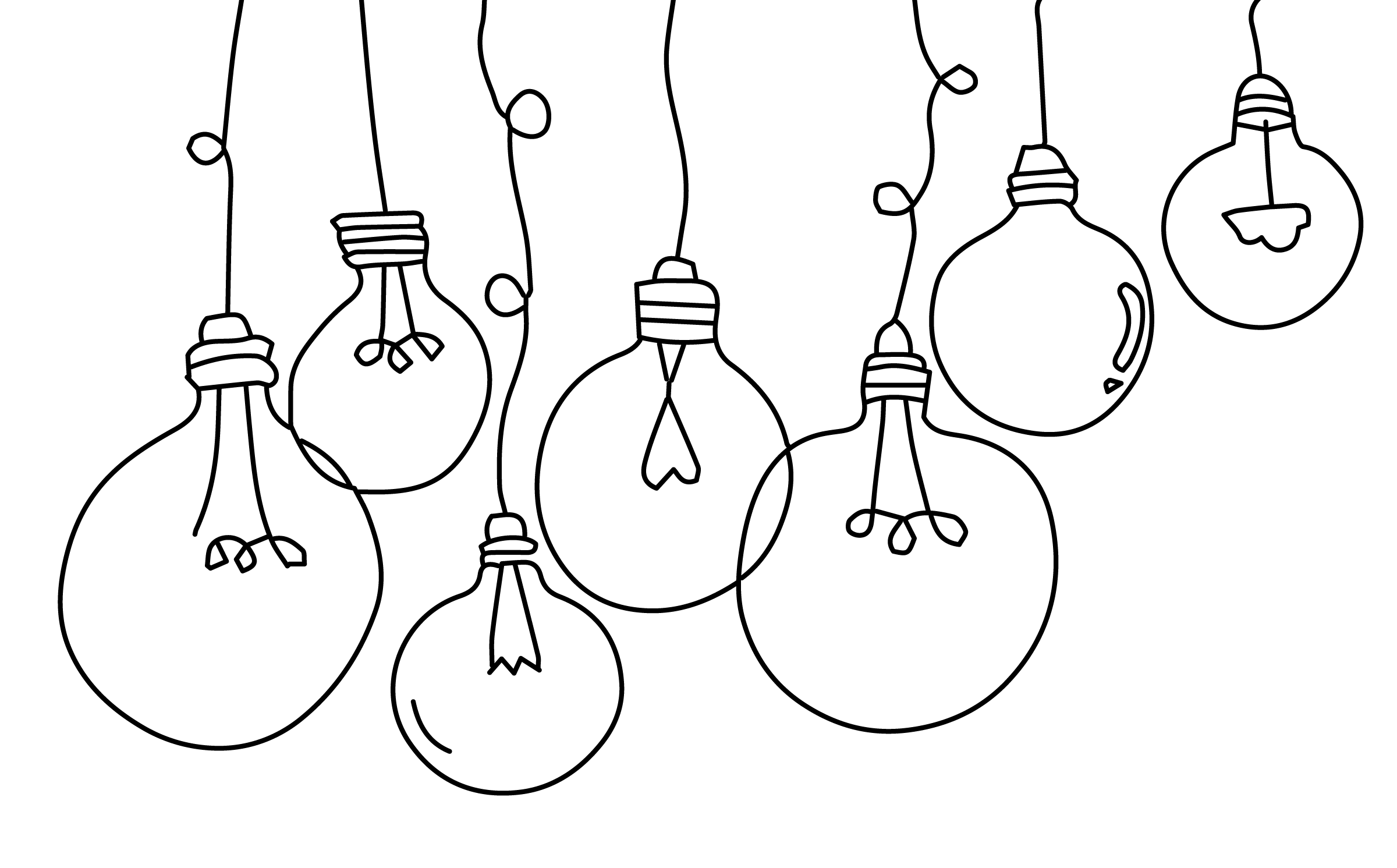 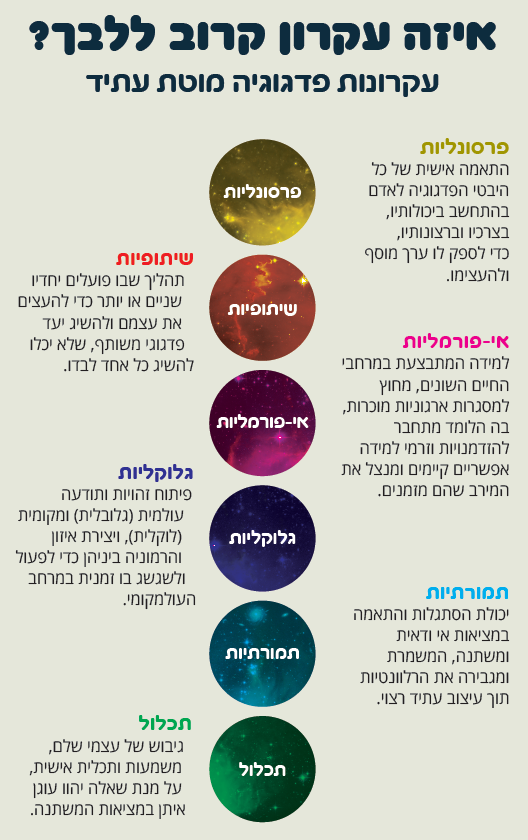 פרסונליות
שיתופיות
גלוקליות
תכלול
תמורתיות
אי - פורמליות
[Speaker Notes: עקרונות הפעולה של פמ"ע: 

פרסונליות - התאמת תכנים, מוצרים ושרותים לצרכים הייחודיים של הפרט.
שיתופיות - תהליך בו שתי ישויות או יותר פועלות יחדיו כדי לממש או להשיג יעד משותף בהצלחה.
אי-פורמליות - אירועים וחוויות למידה בכל עת ומקום, במרחבי החיים השונים שאינם מתוחמים במסגרות למידה פורמלית ומשפיעים על הלומד לאורך זמן.
גלוקליות - פיתוח זהויות ותודעה גלובלית ולוקלית ויצירת איזון ביניהן כדי לפעול ולשגשג בו זמנית במרחב העולמי והמקומי.
תמורתיות - יכולת ארגונית ואישית לפעול, לשגשג ולשמר את הרלוונטיות בעידן של מציאות מורכבת המשתנה באופן מואץ.
תכלול של זהות וייעוד אישי - יצירת משמעות אישית, תחושת תכלית וגיבוש עצמי שלם במציאות של תמורות מואצות]
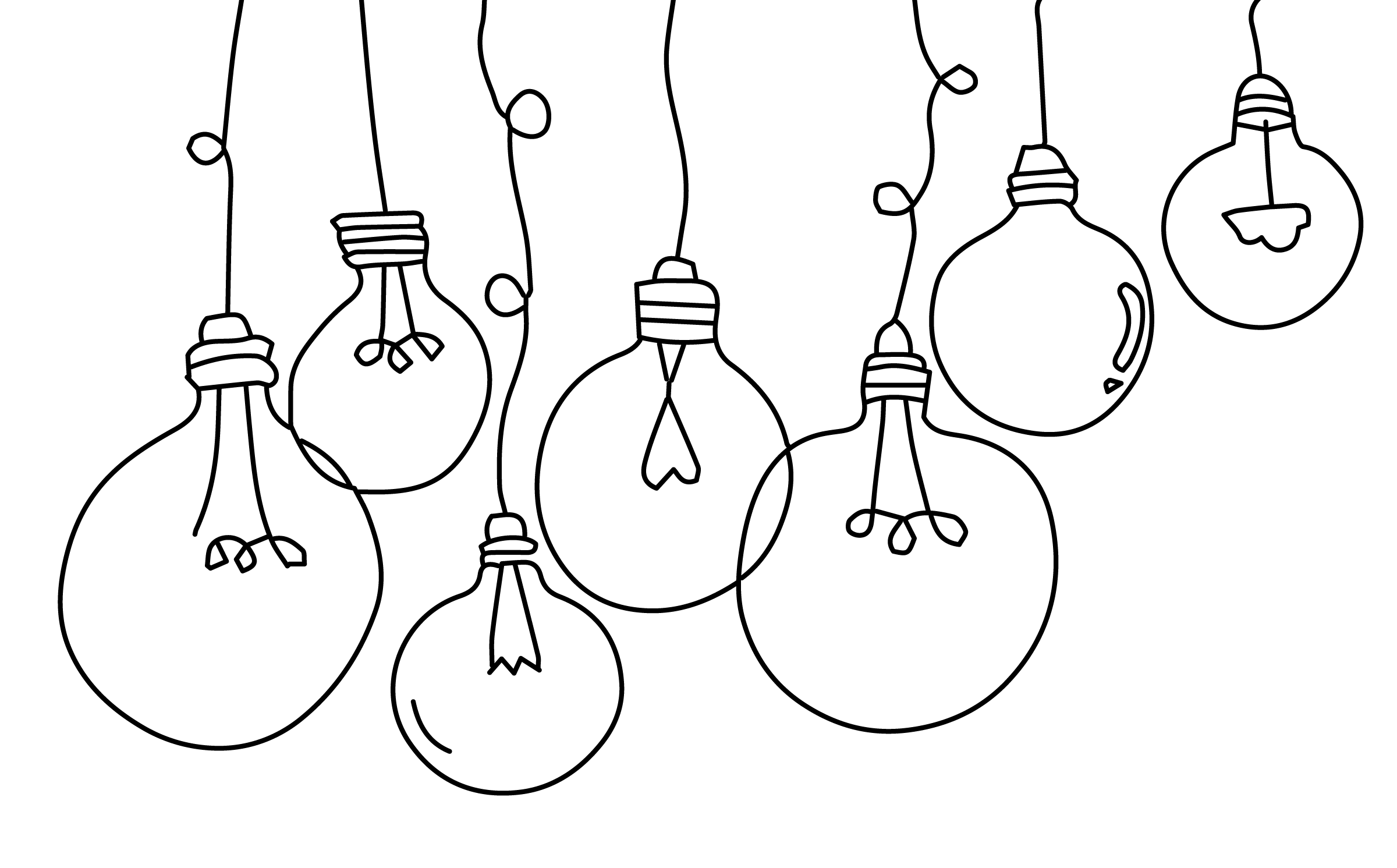 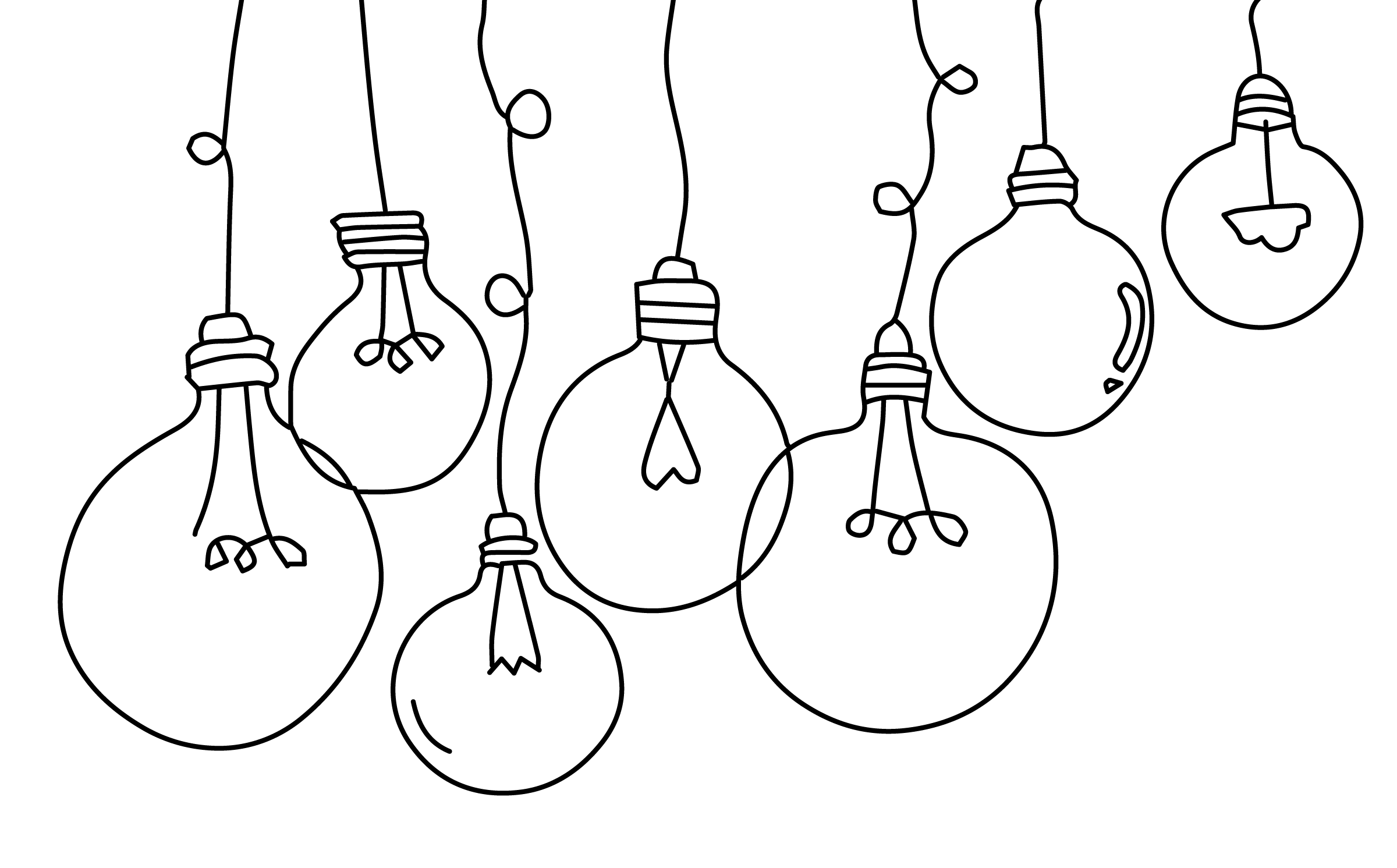 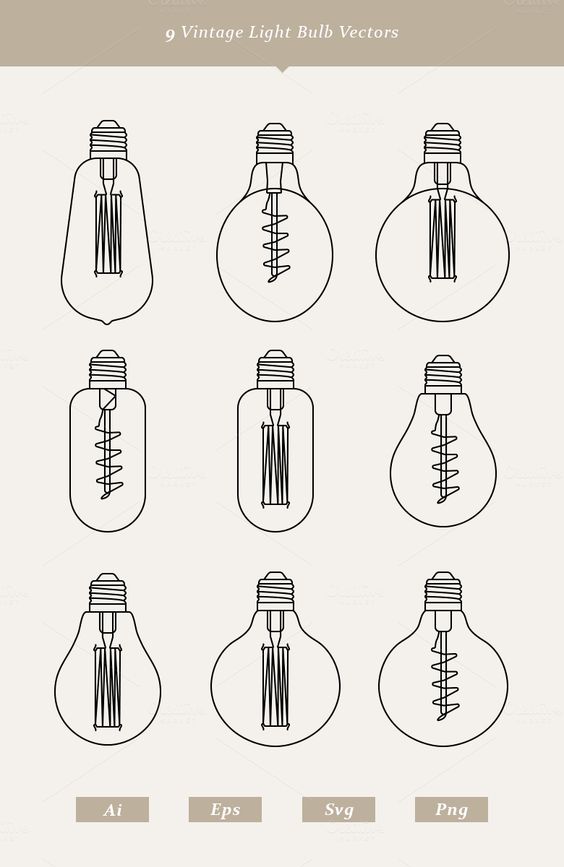 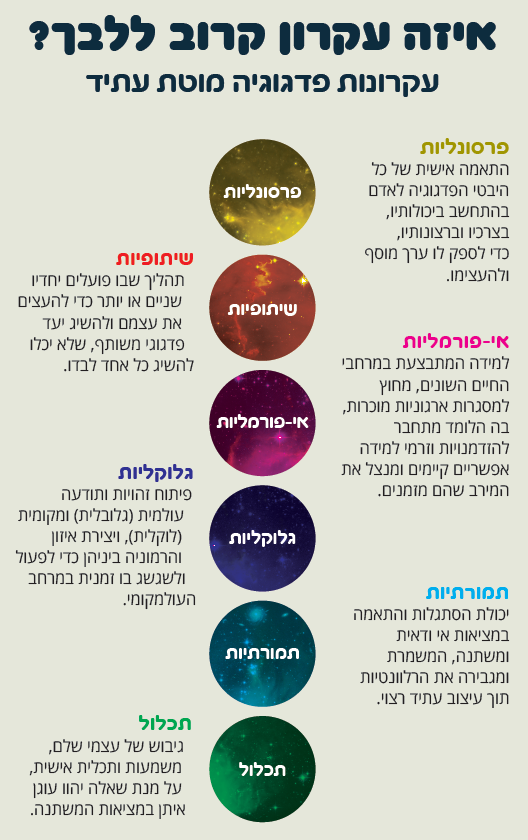 פרסונליות
התאמת תכנים, מוצרים ושירותים לצרכים הייחודיים של הפרט.
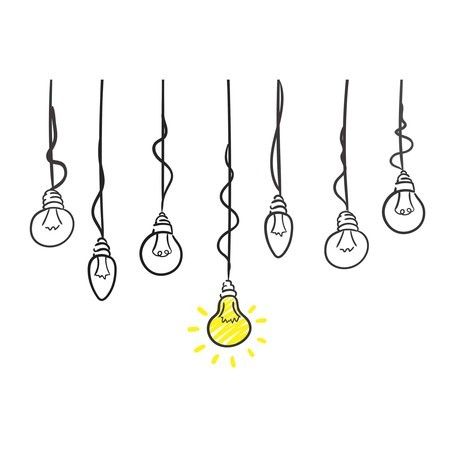 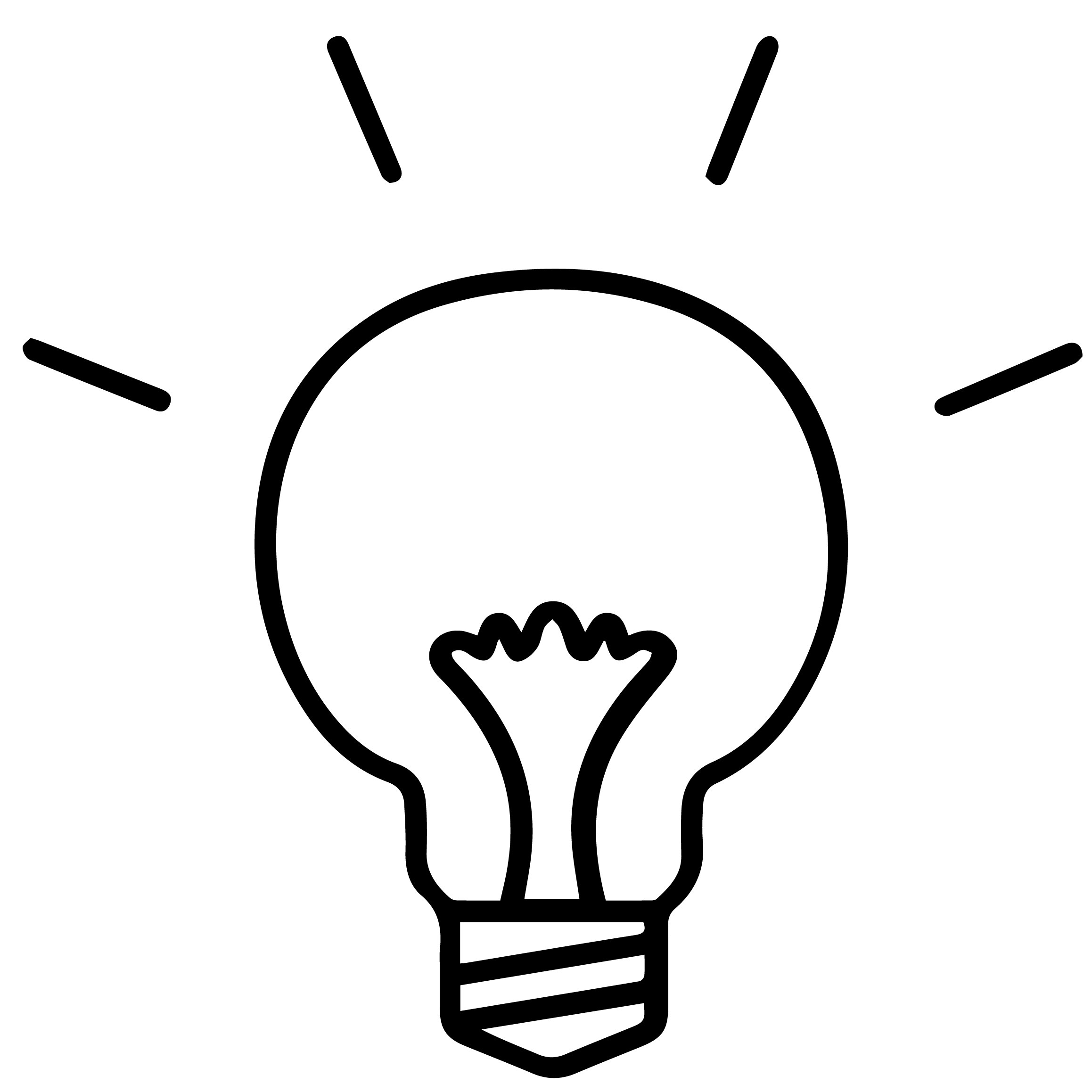 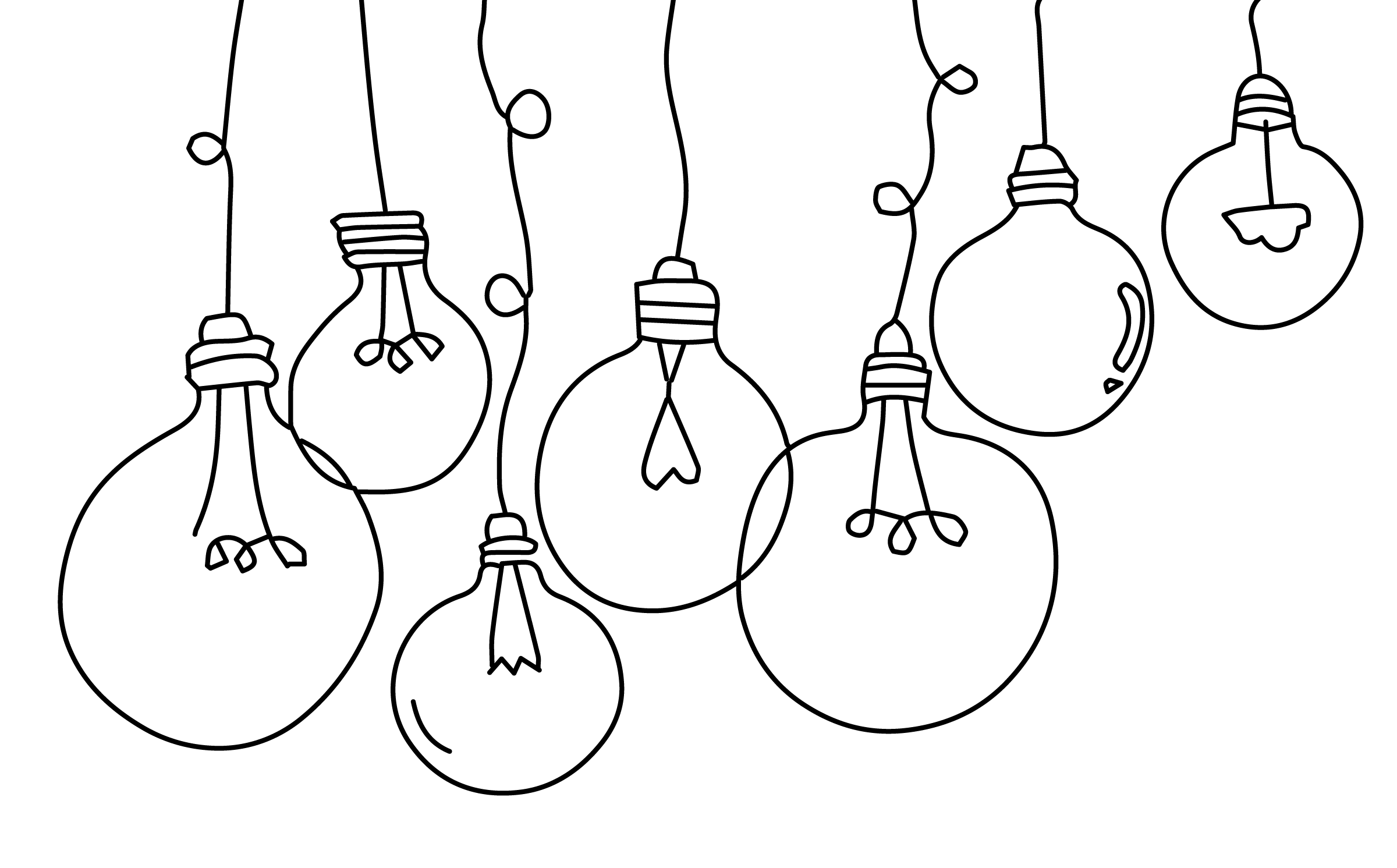 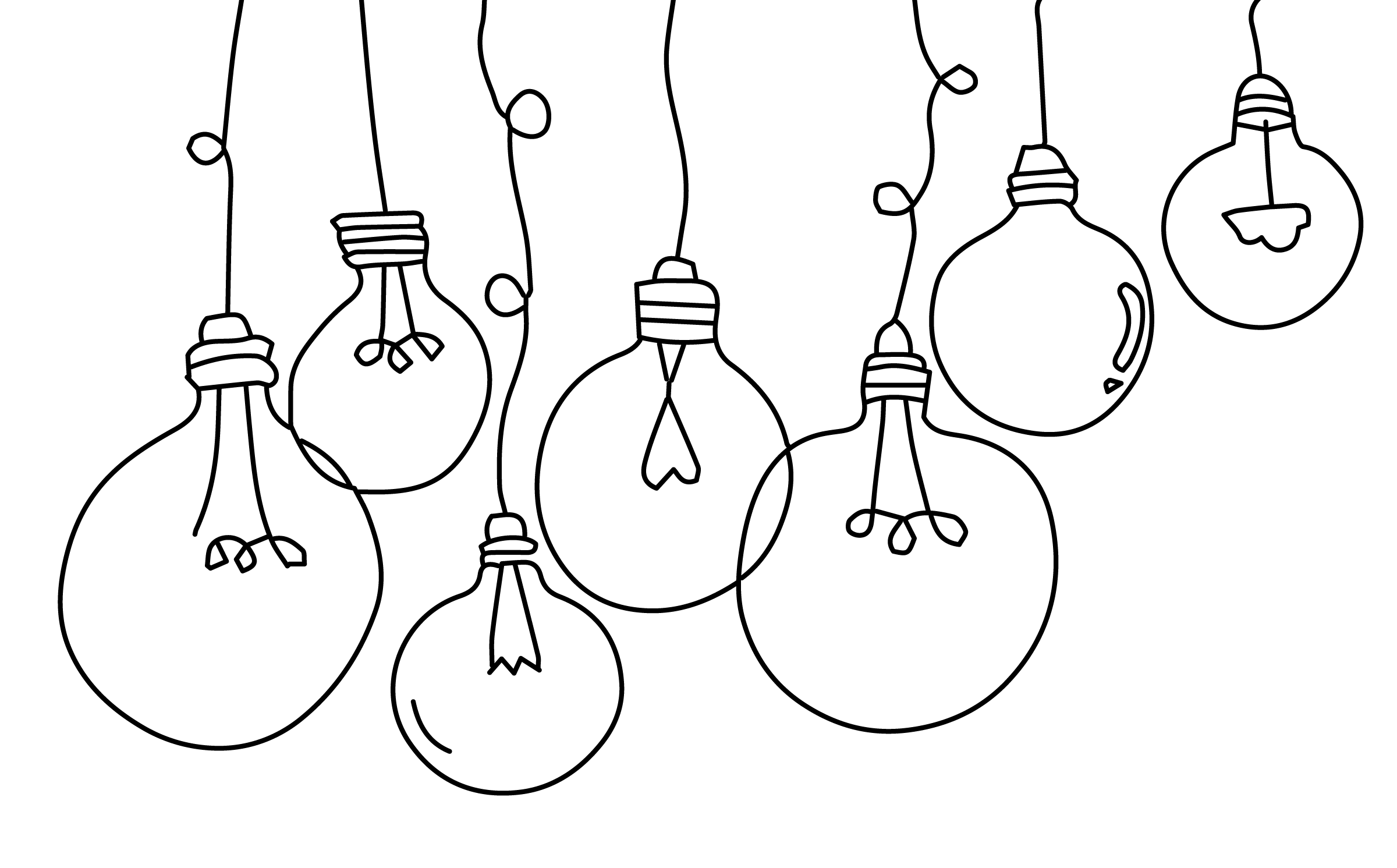 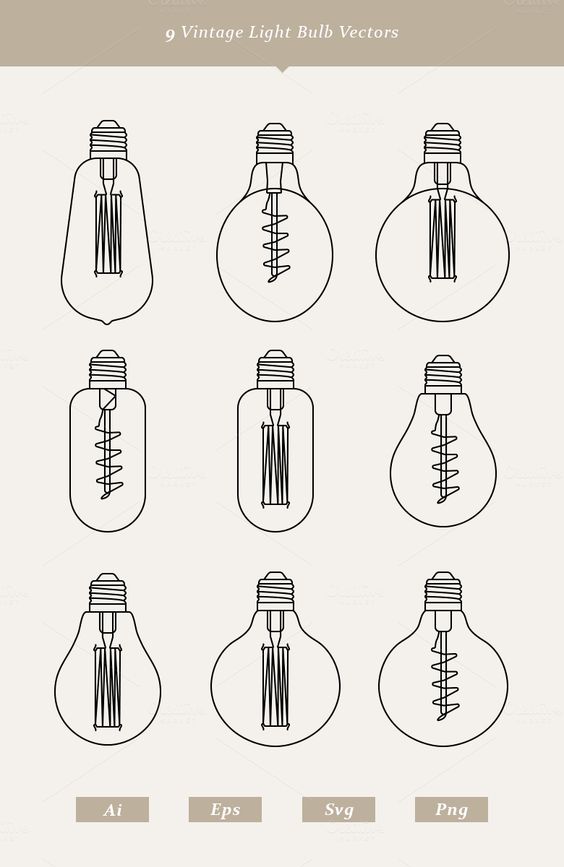 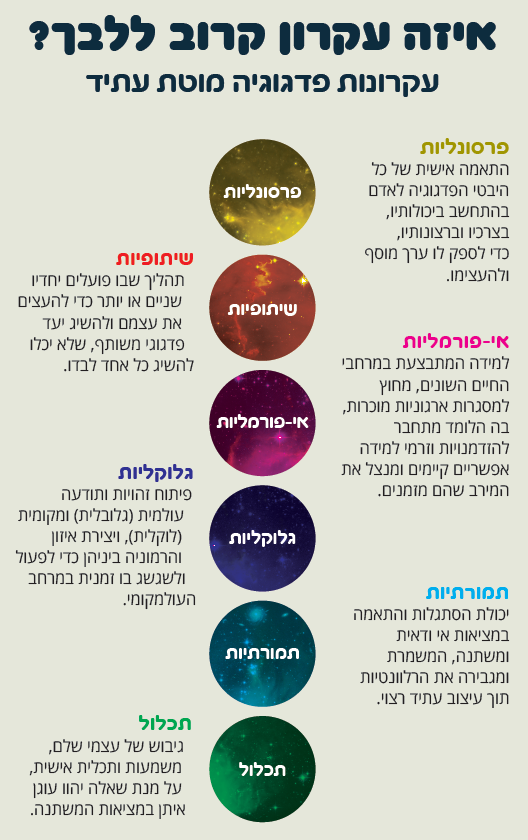 שיתופיות
תהליך בו שתי ישויות או יותר פועלות יחדיו כדי לממש או להשיג יעד משותף בהצלחה.
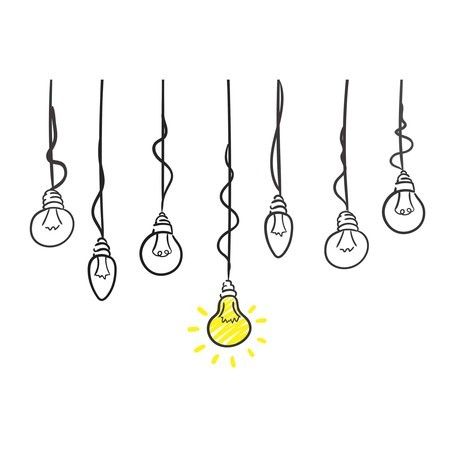 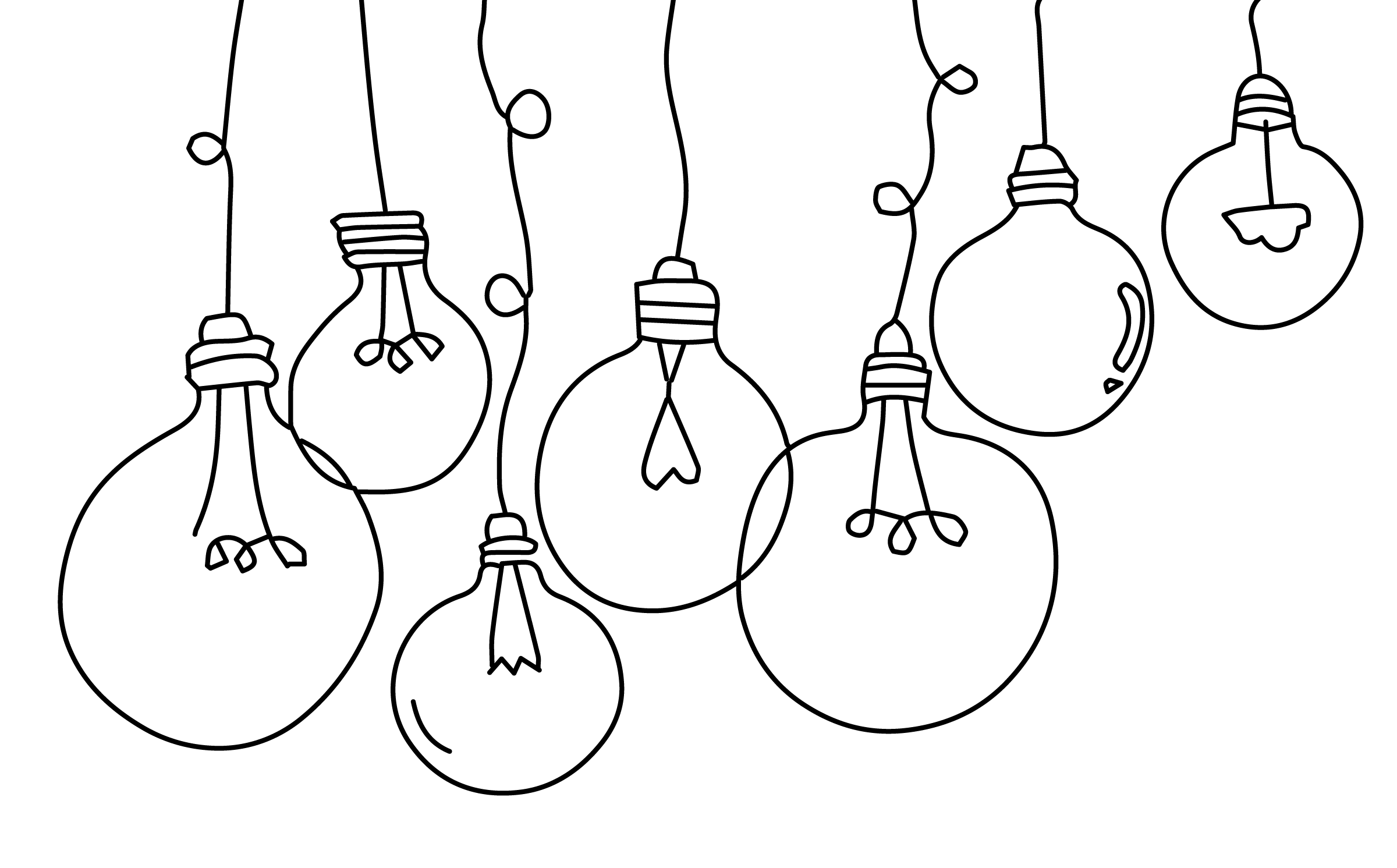 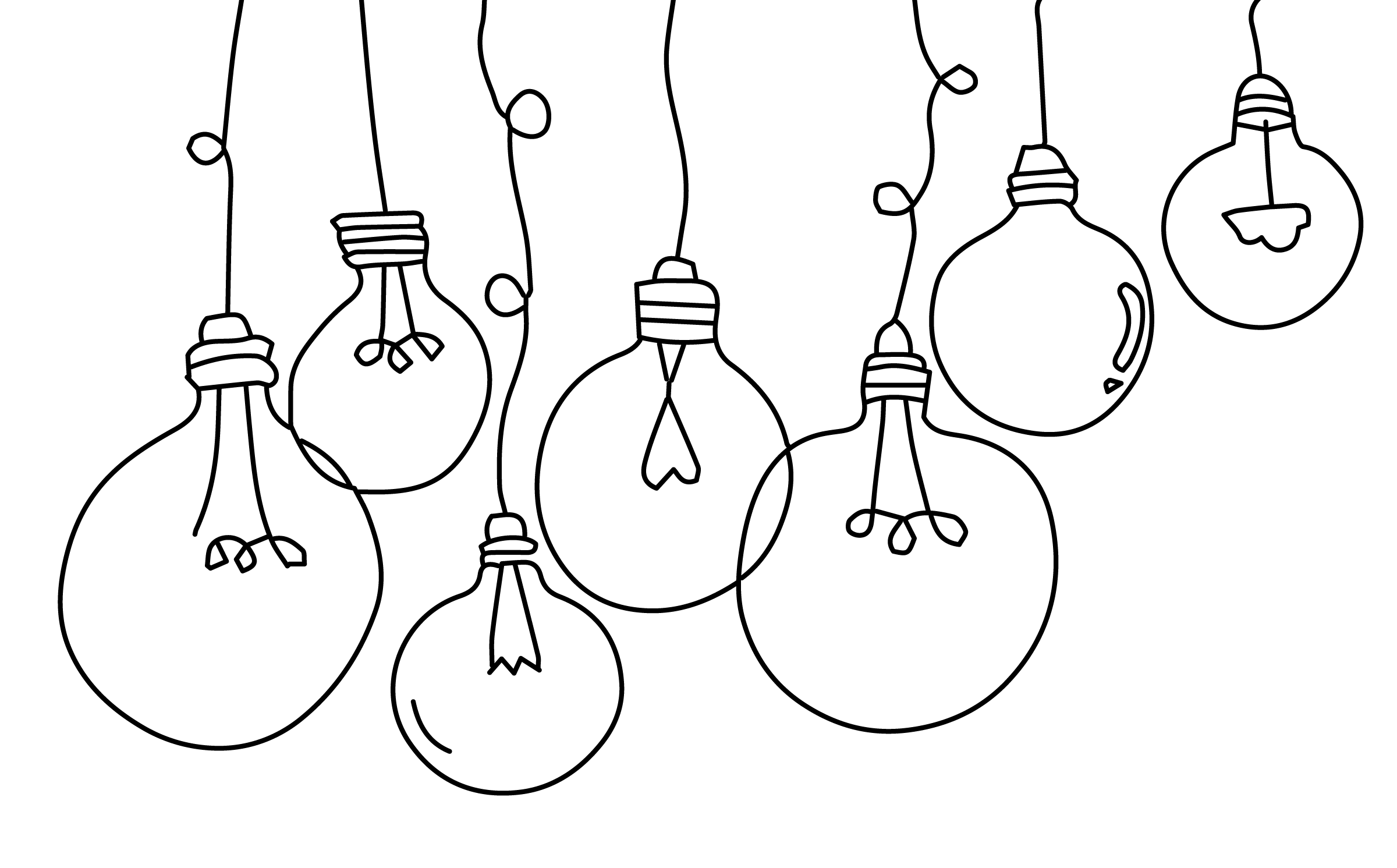 אי - פורמליות
אירועים וחוויות למידה בכל עת ומקום, במרחבי החיים השונים שאינם מתוחמים במסגרות למידה פורמלית ומשפיעים על הלומד לאורך זמן.
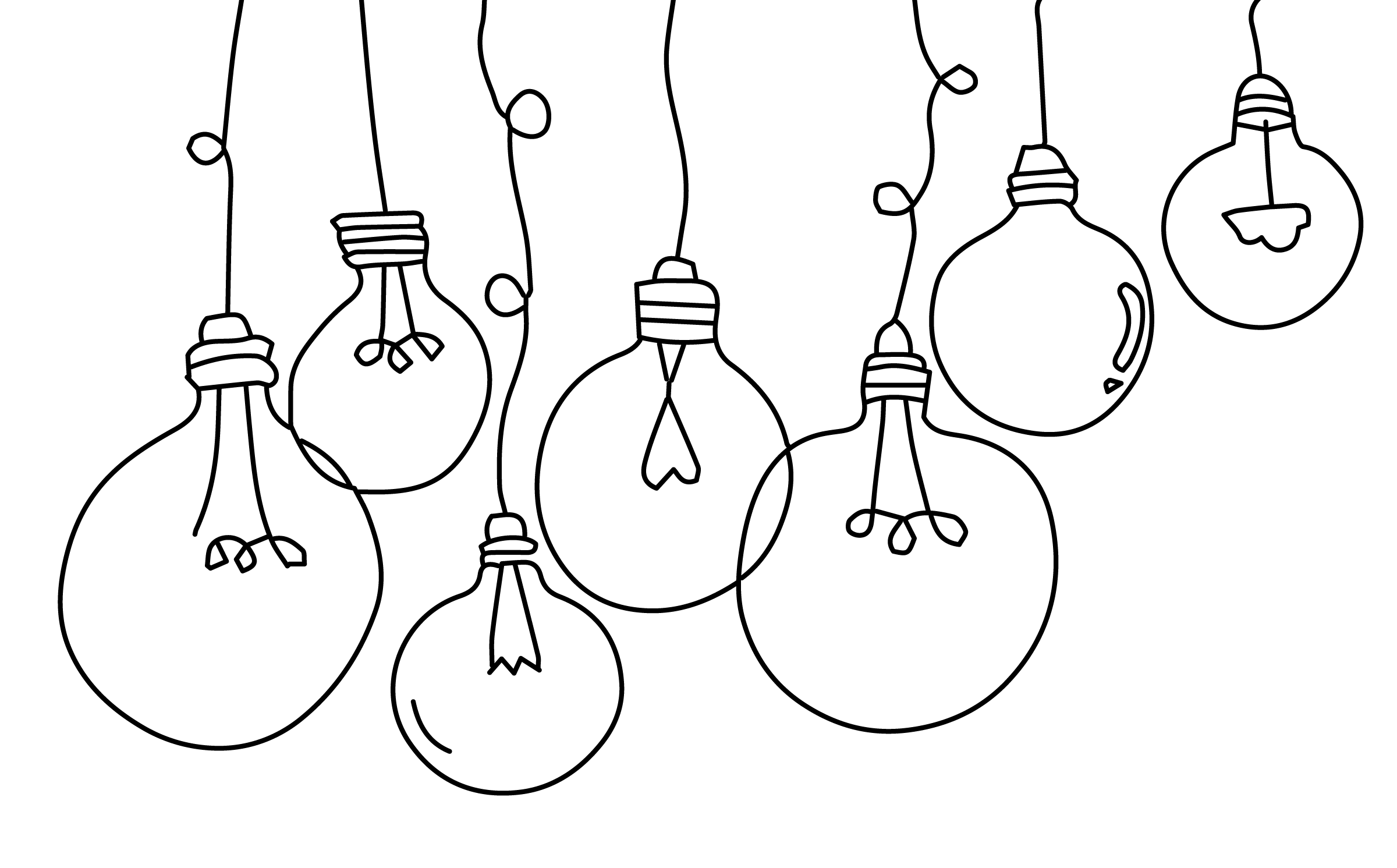 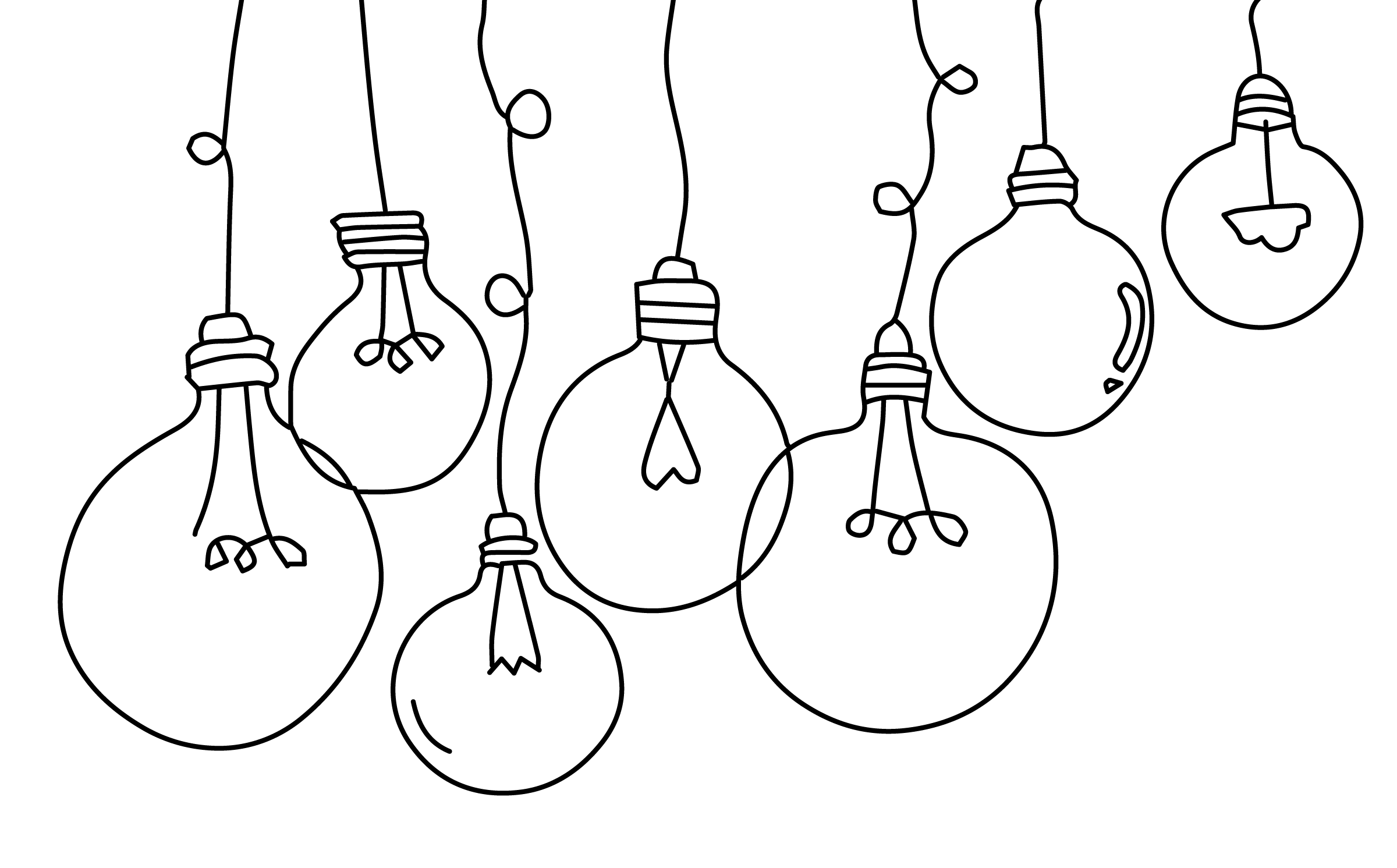 גלוקליות
פיתוח זהויות ותודעה גלובלית ולוקלית ויצירת איזון ביניהן כדי לפעול ולשגשג בו זמנית במרחב העולמי והמקומי.
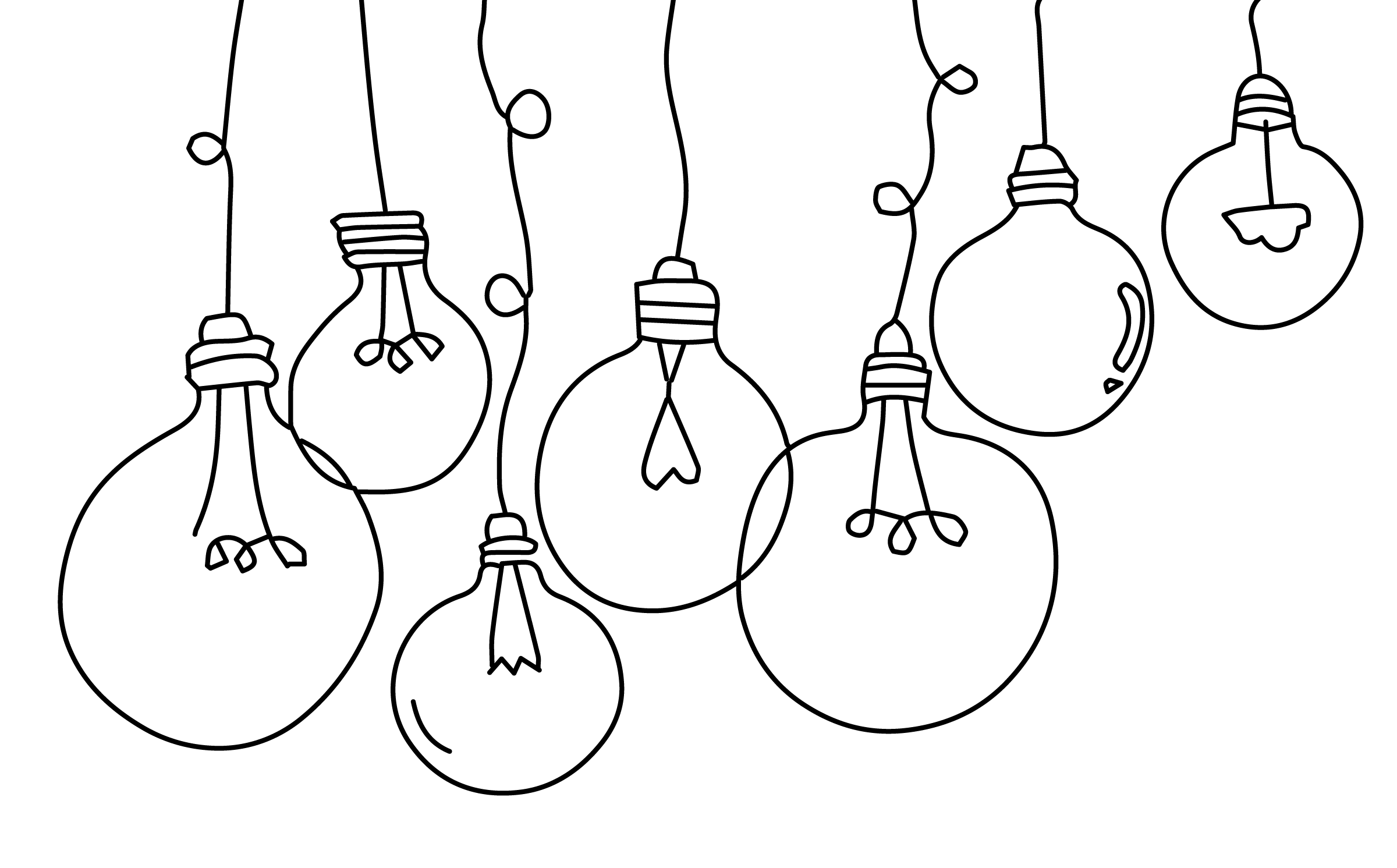 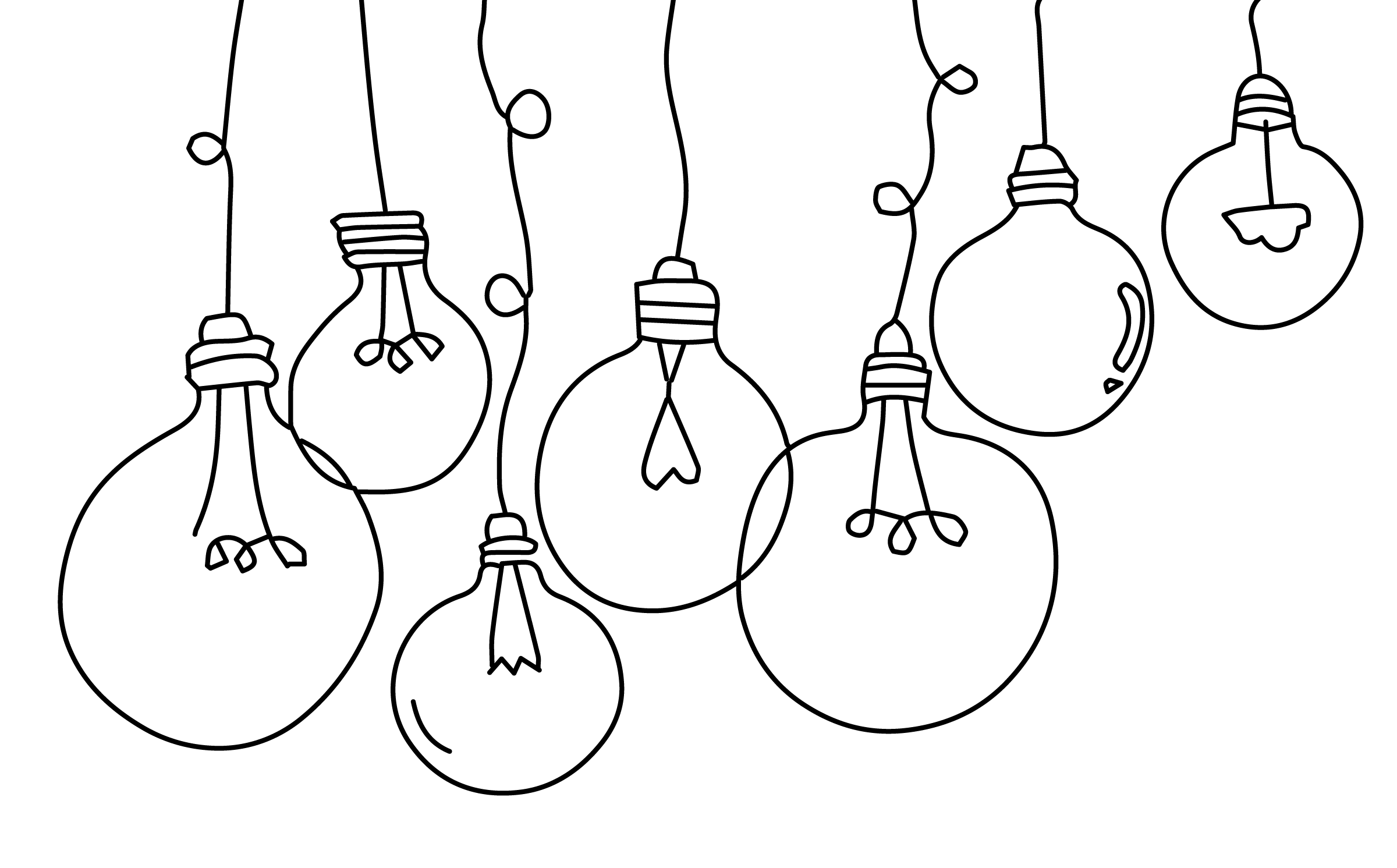 תמורתיות
יכולת ארגונית ואישית לפעול, לשגשג ולשמר את הרלוונטיות בעידן של מציאות מורכבת המשתנה באופן מואץ.
תמורתיות -
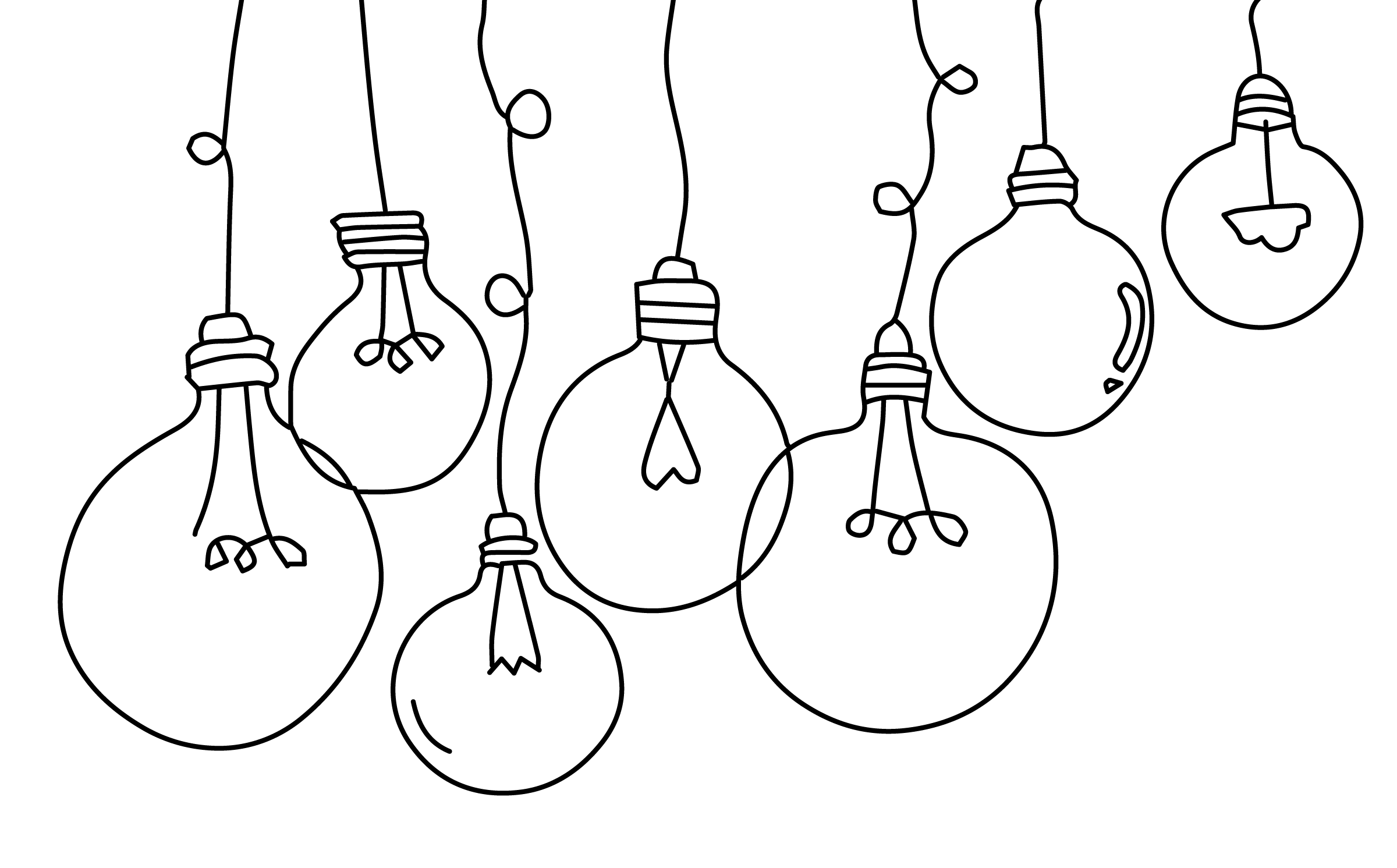 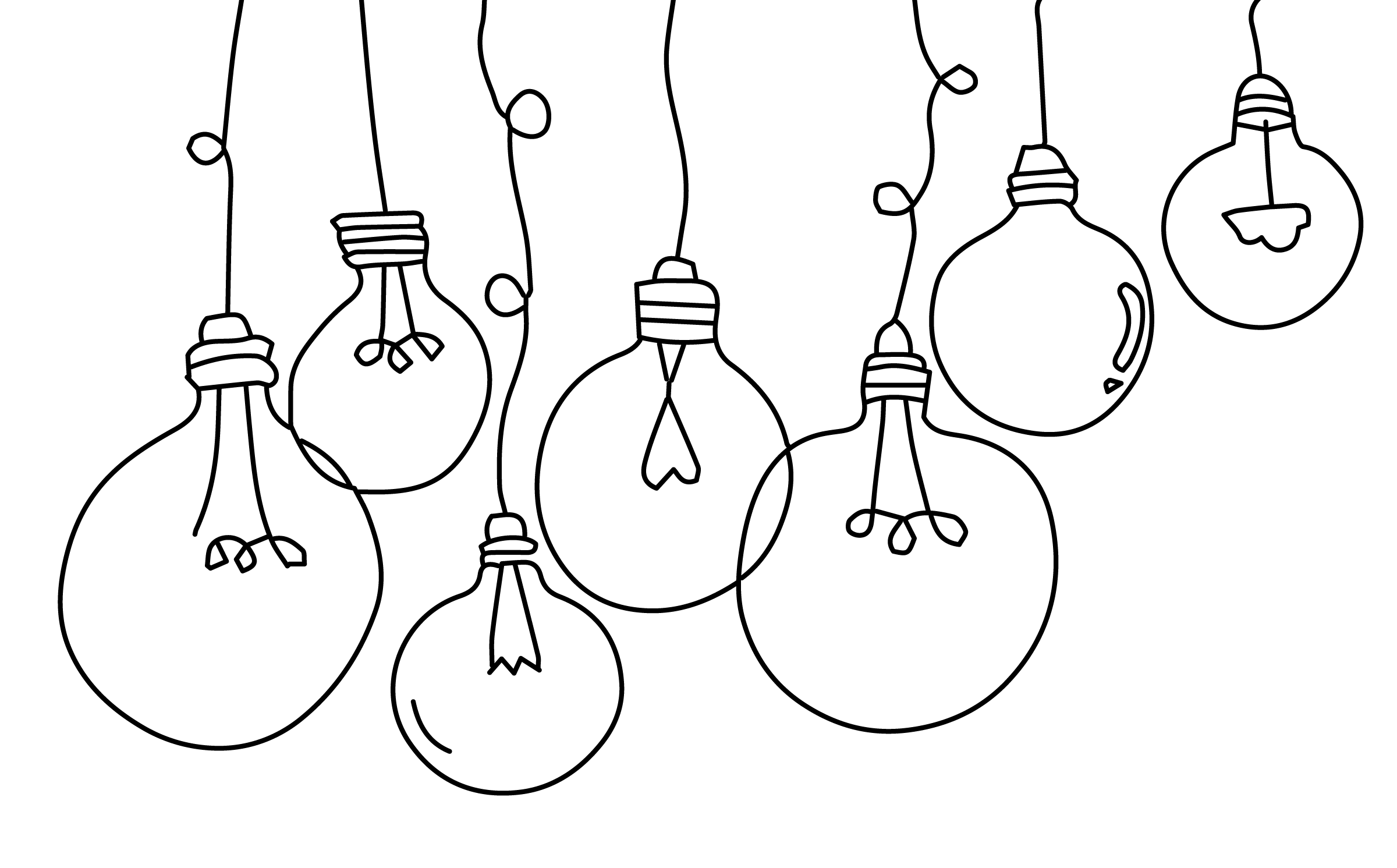 תכלול של זהות וייעוד אישי
יצירת משמעות אישית, תחושת תכלית וגיבוש עצמי שלם במציאות של תמורות מואצות
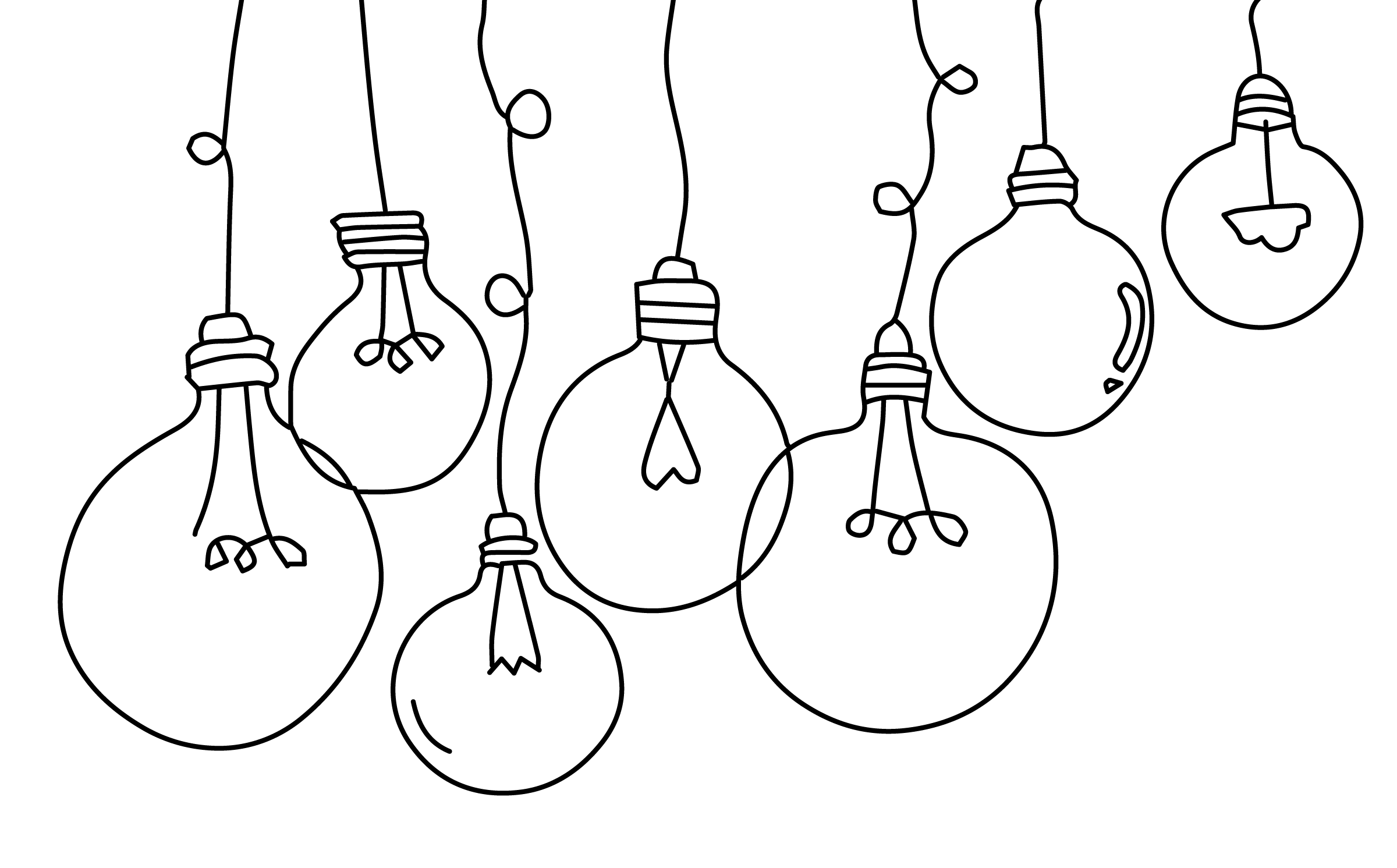 פרסונליות
שיתופיות
גלוקליות
תכלול
תמורתיות
אי - פורמליות
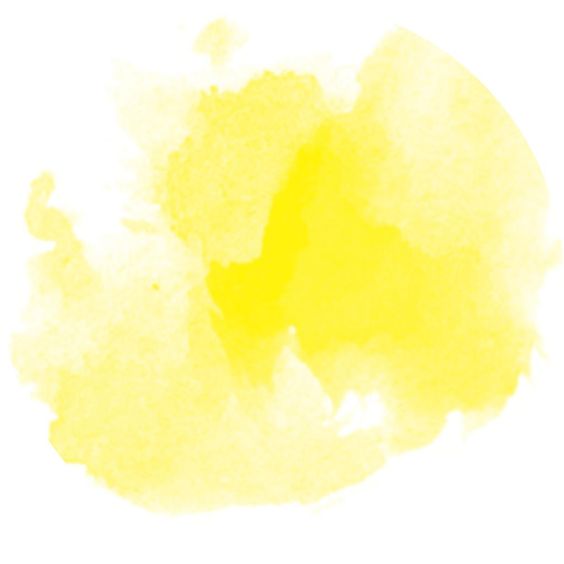 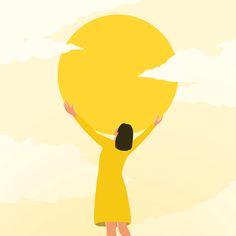 איזה עקרון מאיר את לבך?
אי - פורמליות
שיתופיות
פרסונליות
גלוקליות
תמורתיות
תכלול
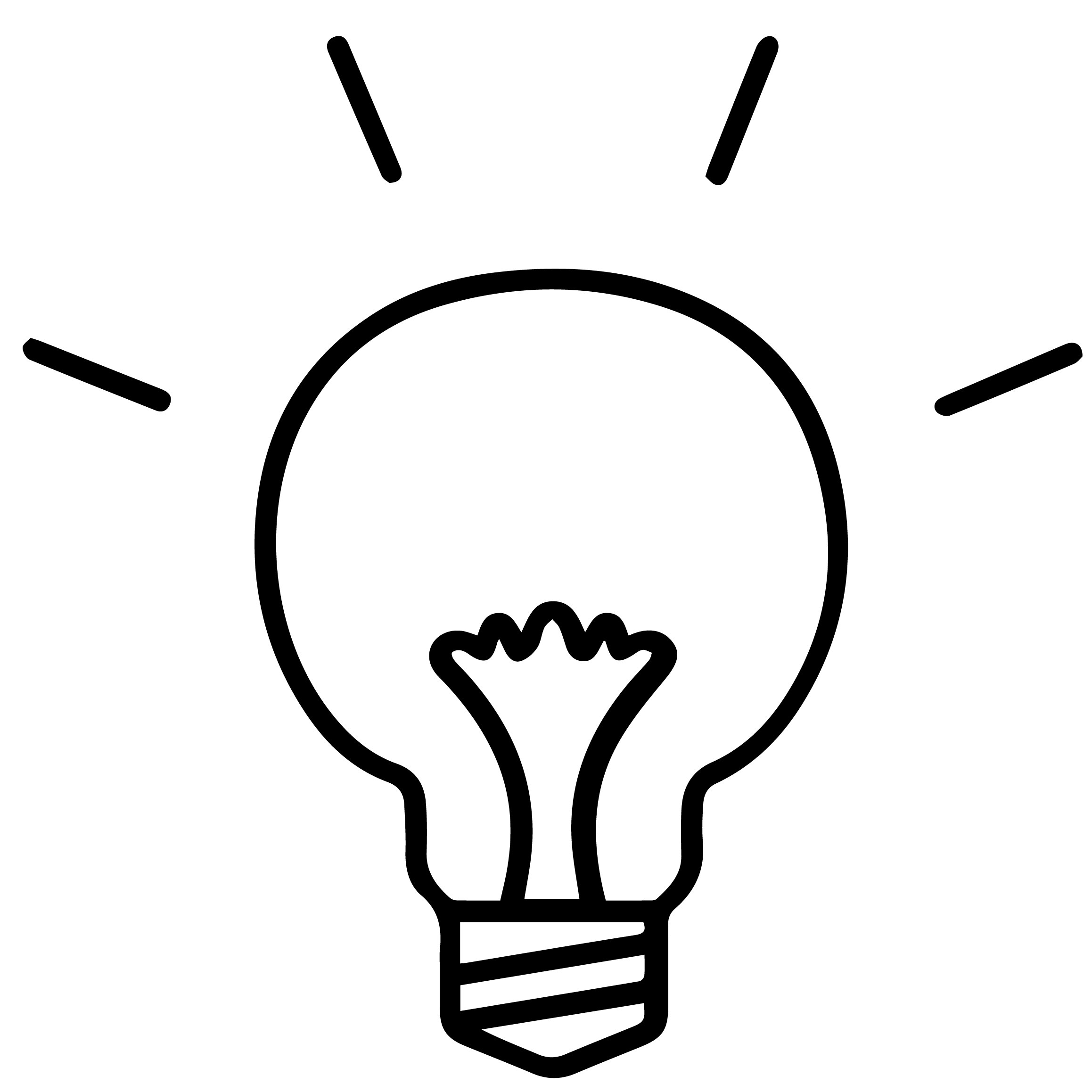 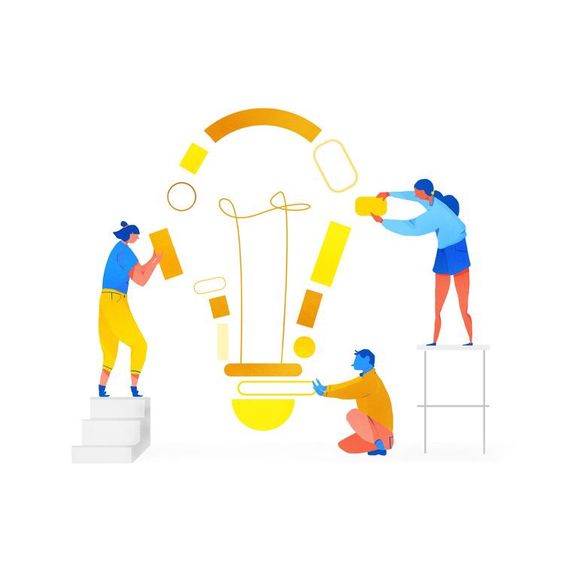 מה במפגש?
למה לי פמ"ע עכשיו? 
בחירה מתוך העקרונות וחיבור אישי
הצגת ההצעות
דיון וקבלת הצעות נוספות למהלכים 
חלוקת תפקידים ויציאה לדרך
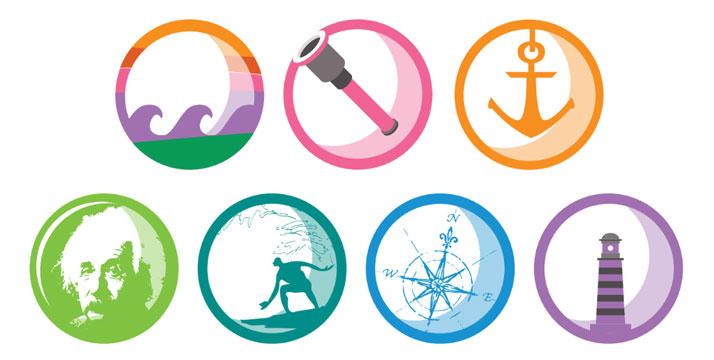 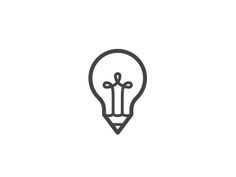 מצפן מערכתי במציאות משתנה
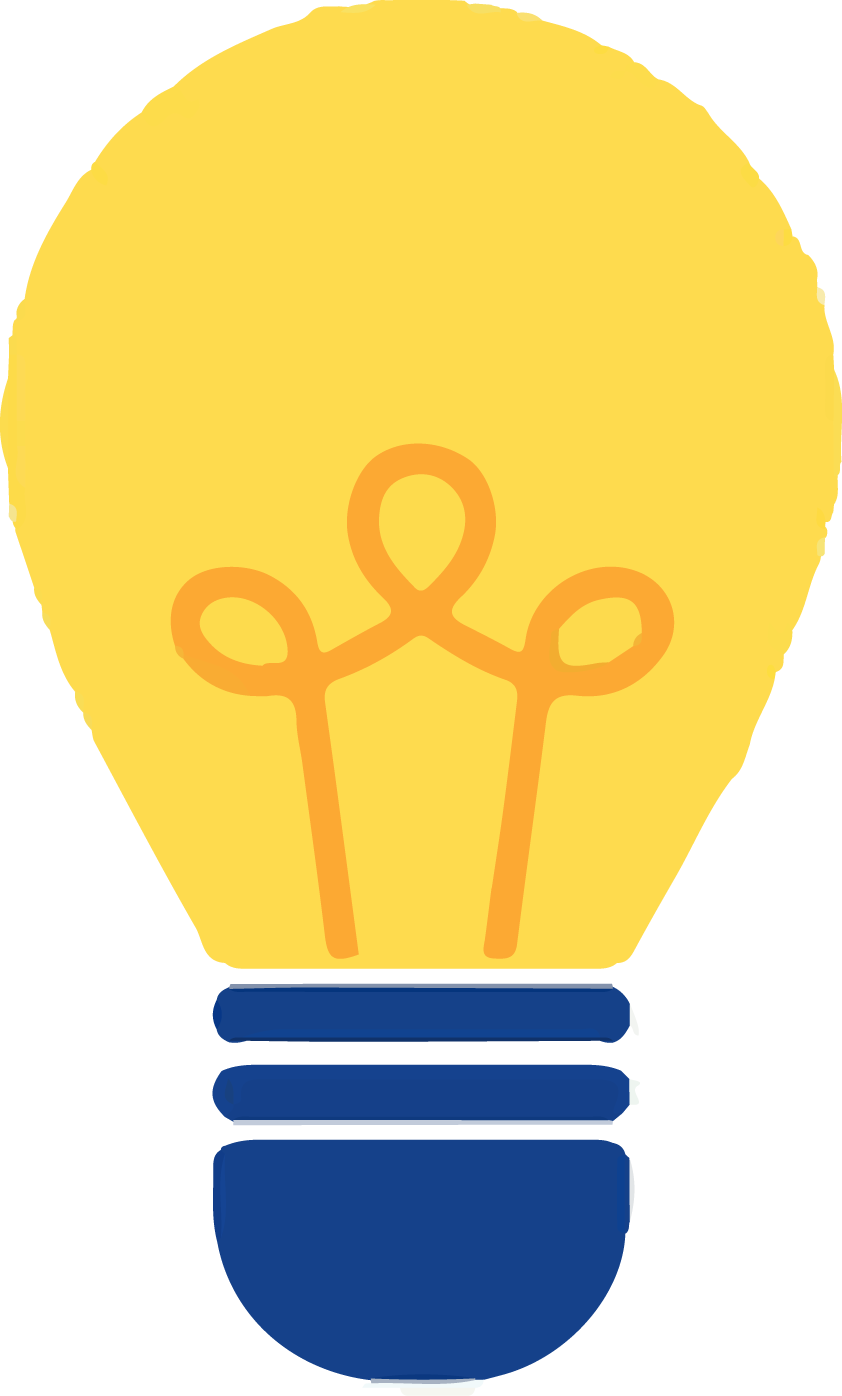 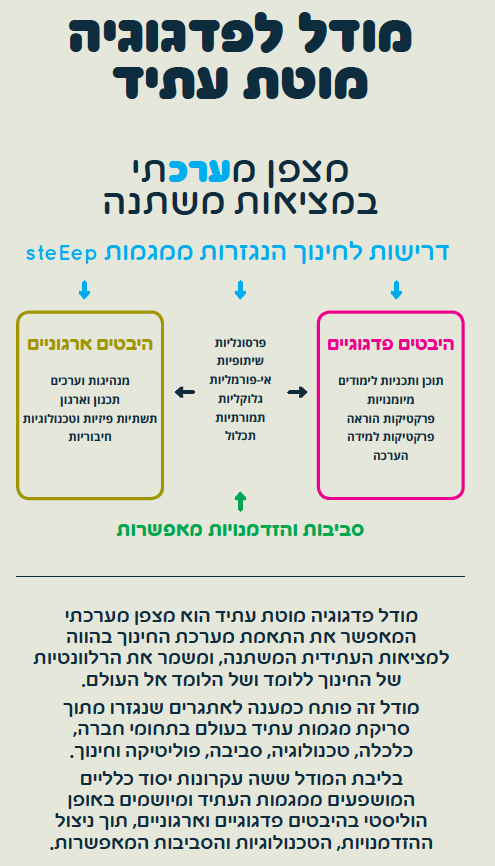 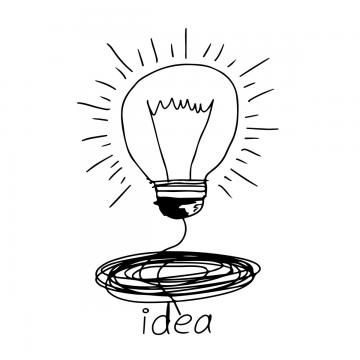 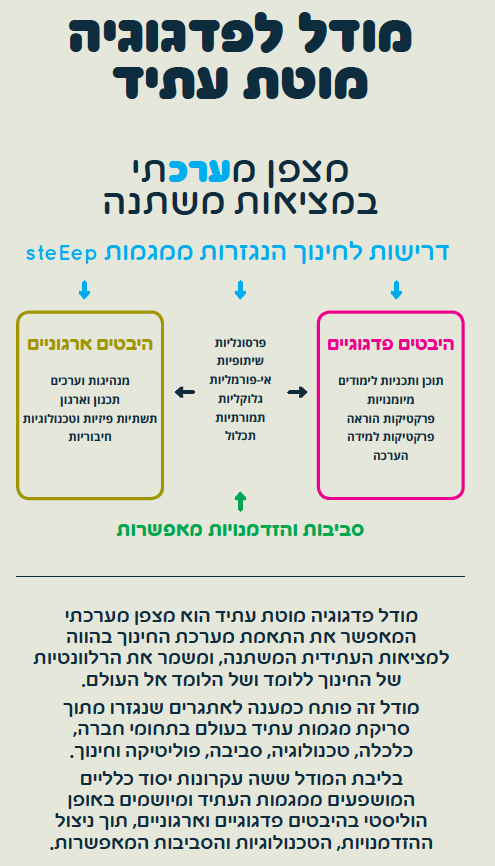 אקוסיסטם
פעולות
אקוסיסטם
פעולות
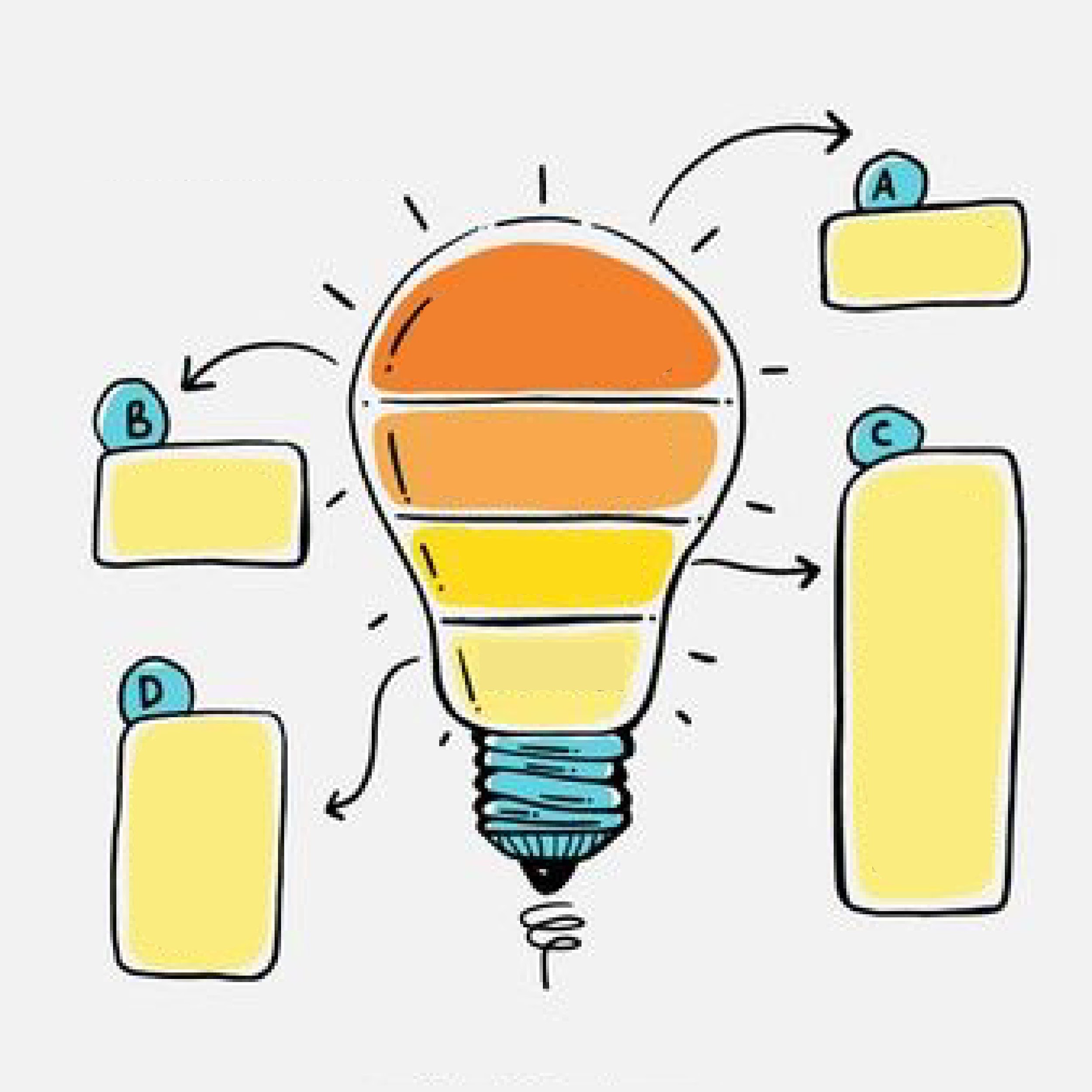 פמ"ע במחוז דרום
פיתוח צוות הדרכה מקרב אנשי המחוז.
המשגת הכלים לשימוש
אקוסיסטם
הנחיית המנחים
יצירת קריטריונים ע"פ מודל הבשלות

הנחיית מפקחים ומדריכים בתהליכים
שימוש בחומרים /ידע /כלים 
מתוך הקיים במחוז
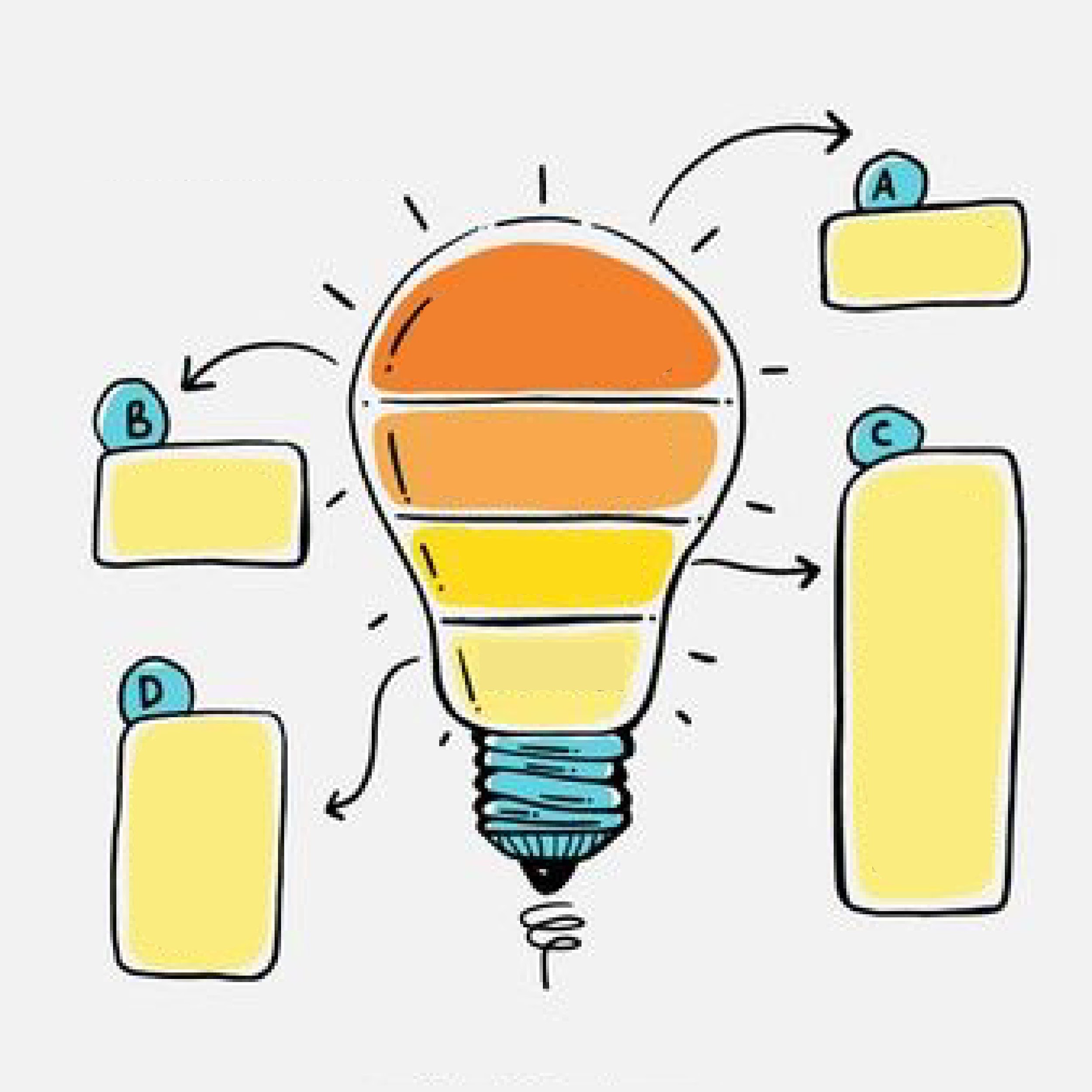 פמ"ע במחוז דרום
פעולות
ימי פיתוח מקצועי למפקחים ומדריכים
הרצאות  TED  בנושא פמ"ע שיועברו על ידי המפקחים ויצולמו להפצה
פרס מנהל המחוז : 
1. "בתי ספר נחשוני פמ"ע" – ועדה בראשות רות.
2. מפקחים ומדריכים נחשוני פמ"ע – וועדת פמ"ע
מגזין פמ"ע 2030 "הכל קורא בדרום" (שם זמני)
[Speaker Notes: פעולות
אקוסיסטם
ימי פיתוח מקצועי למפקחים ומדריכים 

פיתוח צוות הדרכה מקרב אנשי המחוז
המשגה של כלים לשימוש
הרצאות TED  בנושא פמ"ע שיועברו על ידי המפקחים ויצולמו להפצה
הנחיית המנחים 
פרס מנהל המחוז : 
1. "בתי ספר נחשוני פמ"ע" – ועדה בראשות רות.
2. מפקחים ומדריכים נחשוני פמ"ע – וועדת פמ"ע
יצירת קריטריונים עפי מודל הבשלות
הנחיית מפקחים ומדריכים בתהליכים

ליווי מפקחי ביה"ס "מאדום לירוק" 
מגזין פמ"ע 2030  "הכל קורא בדרום"  (שם זמני)
שימוש בחומרים/ידע/כלים מתוך הקיים במחוז]
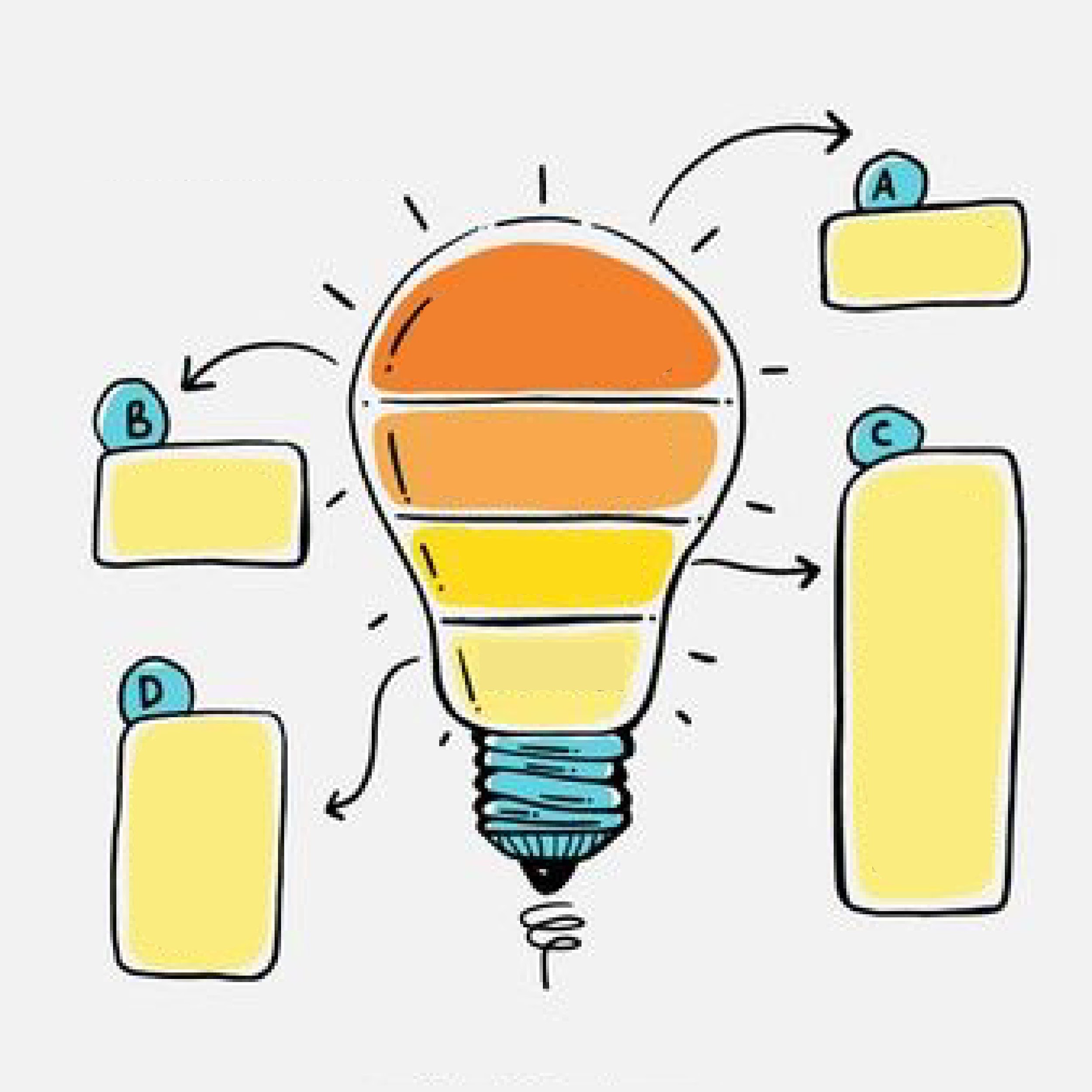 פמ"ע במחוז דרום
פעולות
ימי פיתוח מקצועי למפקחים ומדריכים
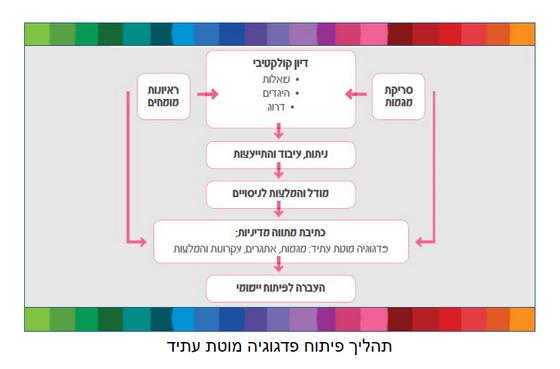 [Speaker Notes: פעולות
אקוסיסטם
ימי פיתוח מקצועי למפקחים ומדריכים 

פיתוח צוות הדרכה מקרב אנשי המחוז
המשגה של כלים לשימוש
הרצאות TED  בנושא פמ"ע שיועברו על ידי המפקחים ויצולמו להפצה
הנחיית המנחים 
פרס מנהל המחוז : 
1. "בתי ספר נחשוני פמ"ע" – ועדה בראשות רות.
2. מפקחים ומדריכים נחשוני פמ"ע – וועדת פמ"ע
יצירת קריטריונים עפי מודל הבשלות
הנחיית מפקחים ומדריכים בתהליכים

ליווי מפקחי ביה"ס "מאדום לירוק" 
מגזין פמ"ע 2030  "הכל קורא בדרום"  (שם זמני)
שימוש בחומרים/ידע/כלים מתוך הקיים במחוז]
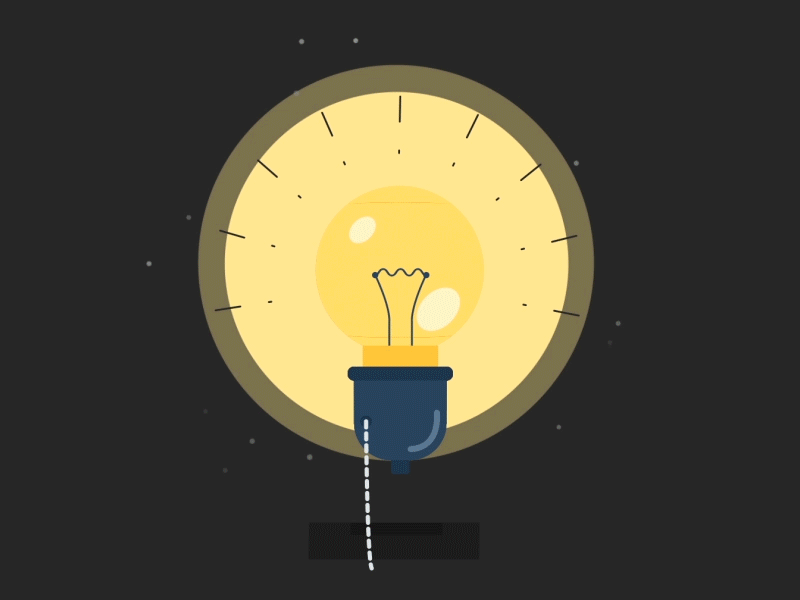 ימי פיתוח מקצועי
חלק א'
סיור או הרצאת אורח בנושא אחד מעקרונות הפמ"ע


סדנא בהובלת מנחים של אגף מו"פ בהקשר לאחד מעקרונות הפמ"ע כולל כלים יישומים וחיבור לשטח 

מרחבי השראה 4 מפקחים שיספרו על הובלת העיקרון הנבחר מבתי הספר שלהם
חלק ב'
חלק ג'
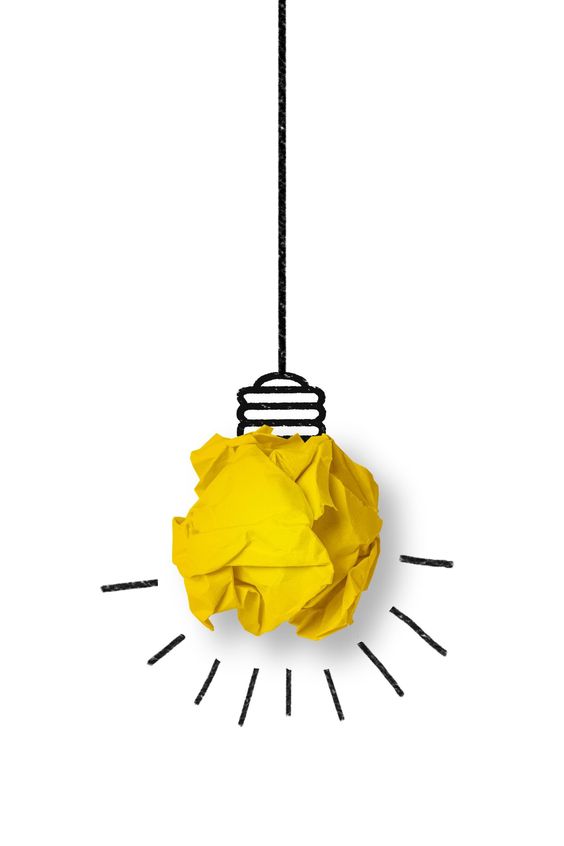 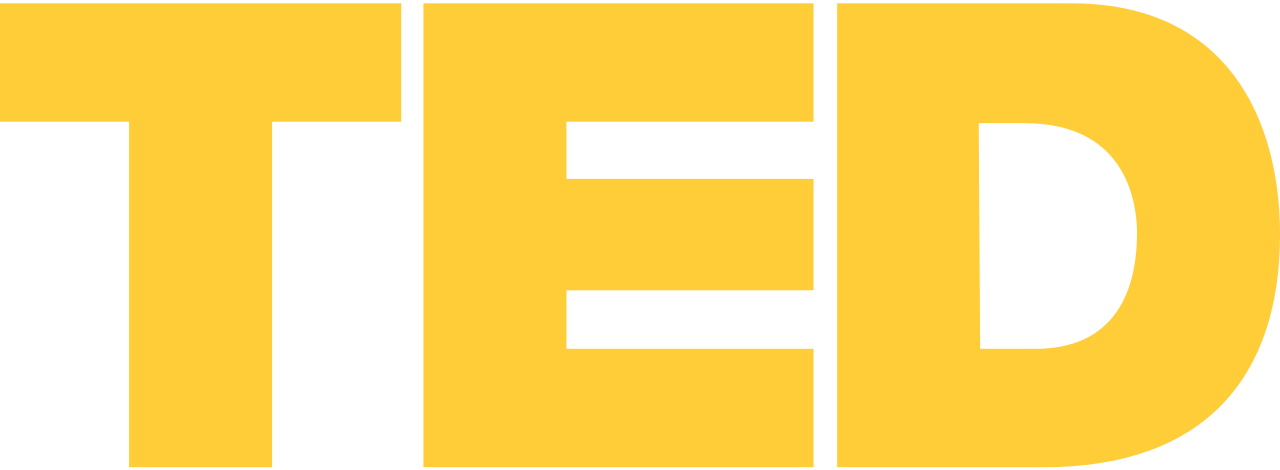 הרצאות 		 	
"מפקחים מספרים מהשטח"
בחירה באמצעות קול קורא למפקחים ולמדריכים
ההרצאות שיועברו בימי הפיתוח מקצועי, יצולמו ויופצו לכלל המפקחים והמדריכים 
במהלך חודש מרץ, נקבץ את המציגים ונסייע בהכנת ההרצאות
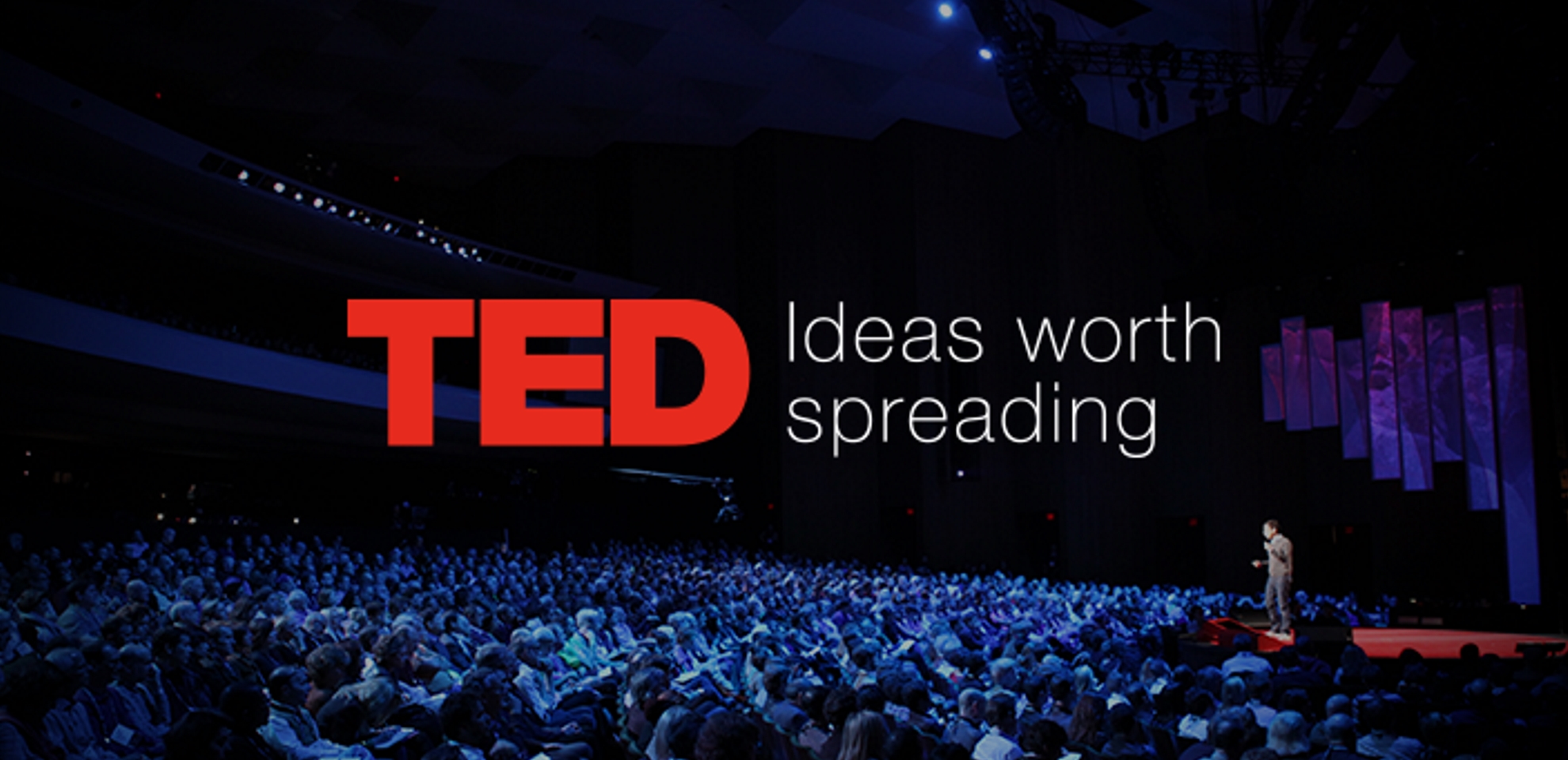 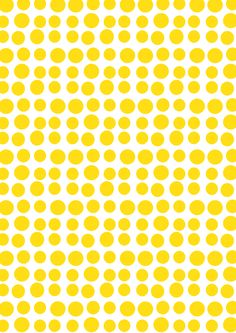 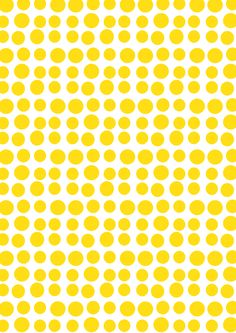 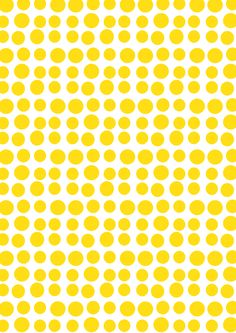 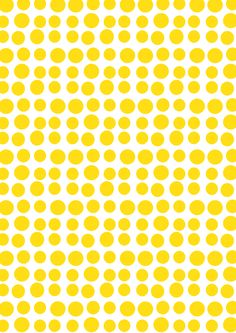 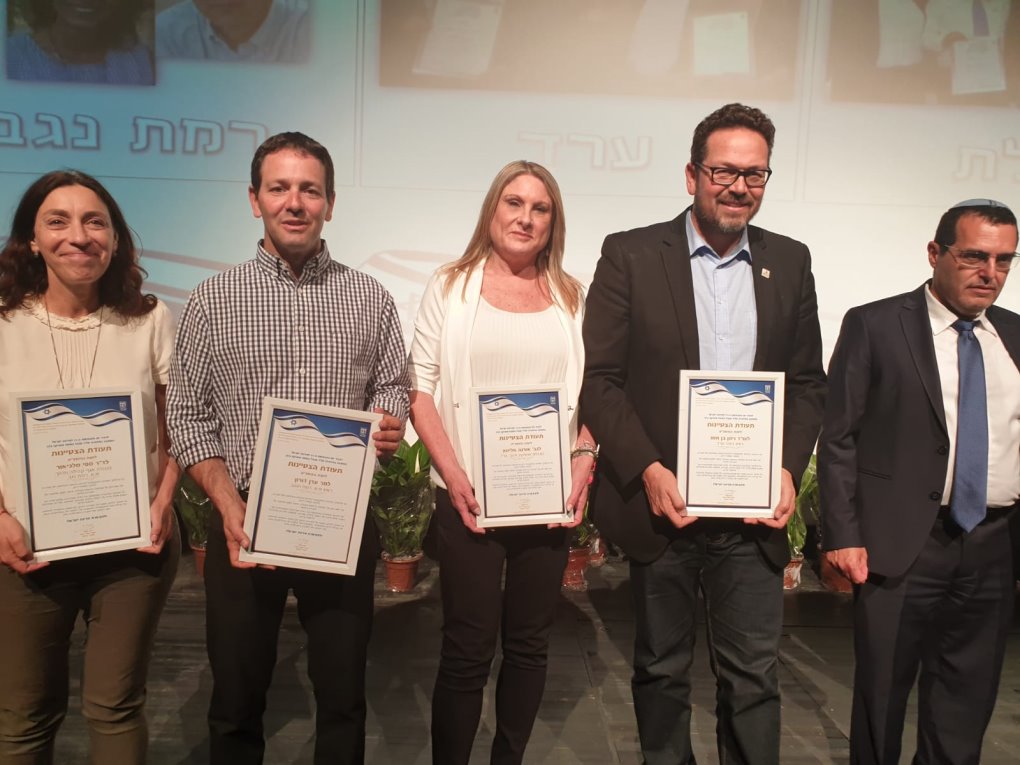 פרס מנהל המחוז
לבתי ספר
ולפיקוח והדרכה נחשוני פמ"ע
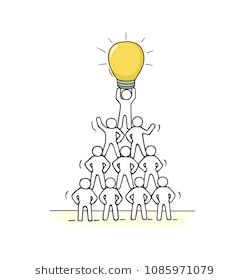 הפרס יינתן בהתאם לקריטריונים שיקבעו מראש 
תהליך הבחירה יתקיים בהובלת הגברת רות בן וליד לבתי הספר נחשוני פמ"ע
האירוע יתקיים בחודש מאי (?)
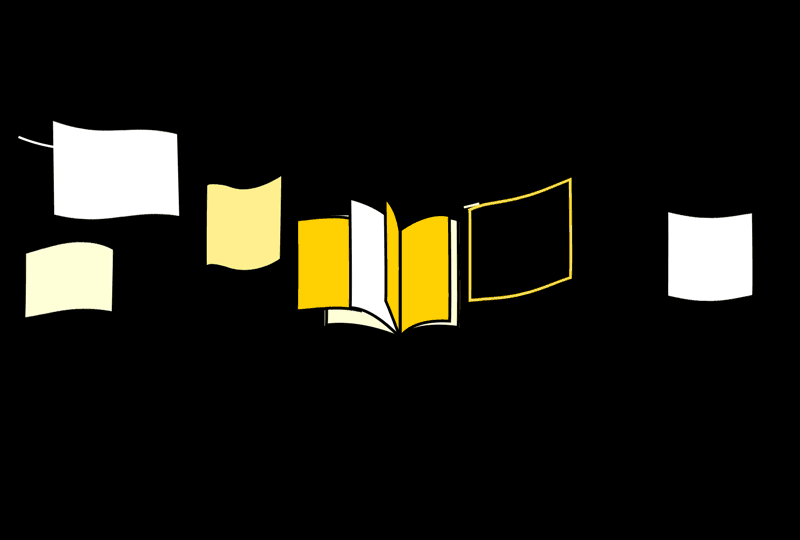 מגזין פמ"ע 2030
הכל קורא בדרום
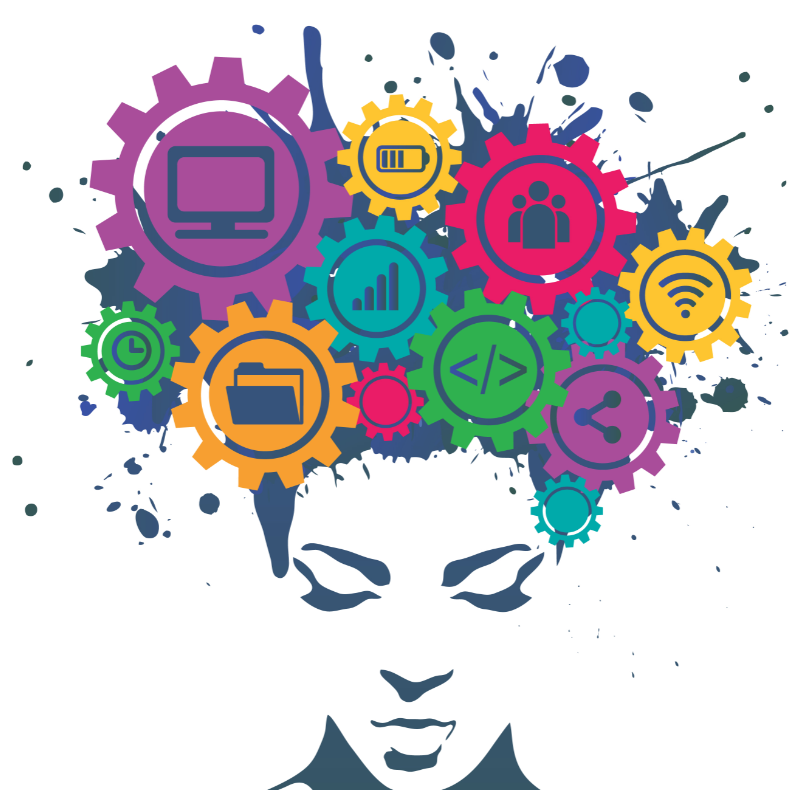 אחת לרבעון יתפרסם מגזין המתעד מיזמים, פעולות, רעיונות חדשים, תיאוריה ומעשים בנושא יישום הפמ"ע במחוז דרום, כמו גם מאמרים חדשים להעשרת הידע מהארץ ומהעולם.

# יצא קול קורא לקבלת חומרים מהשדה של הפיקוח וההדרכה
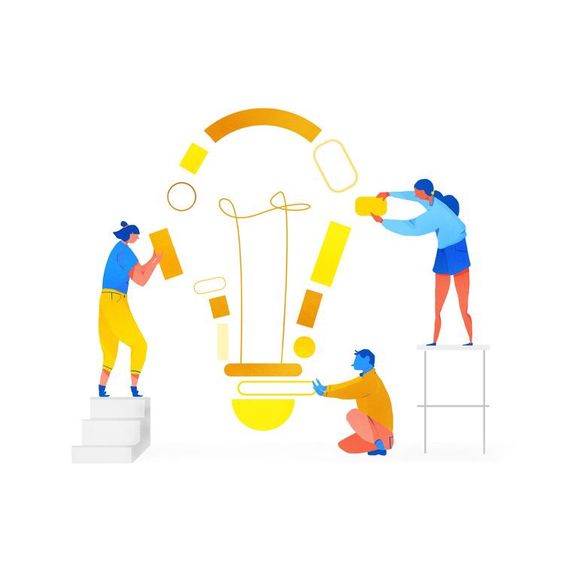 מה במפגש?
למה לי פמ"ע עכשיו? 
בחירה מתוך העקרונות וחיבור אישי
הצגת ההצעות
דיון וקבלת הצעות נוספות למהלכים 
חלוקת תפקידים ויציאה לדרך
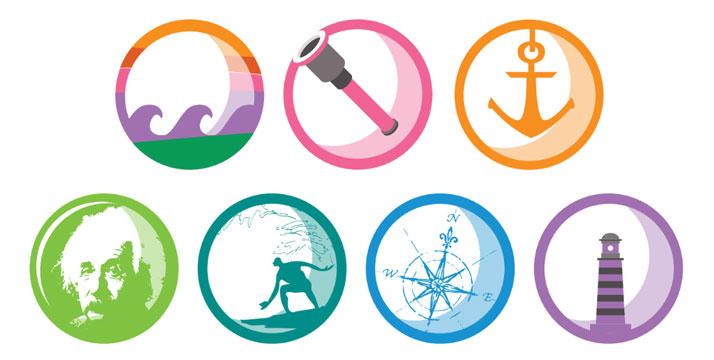 מה אתם אומרים?
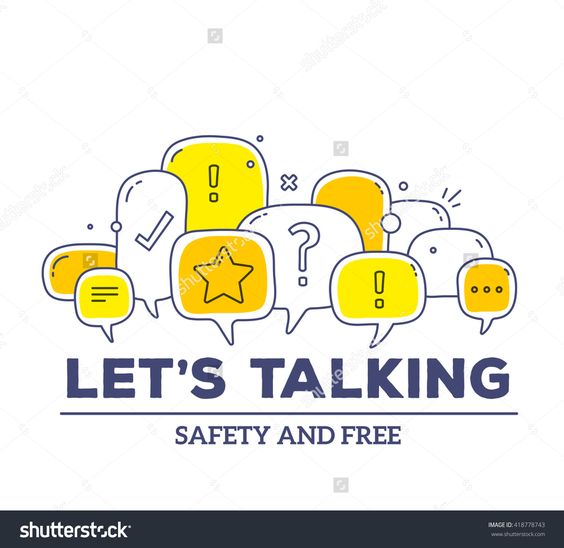 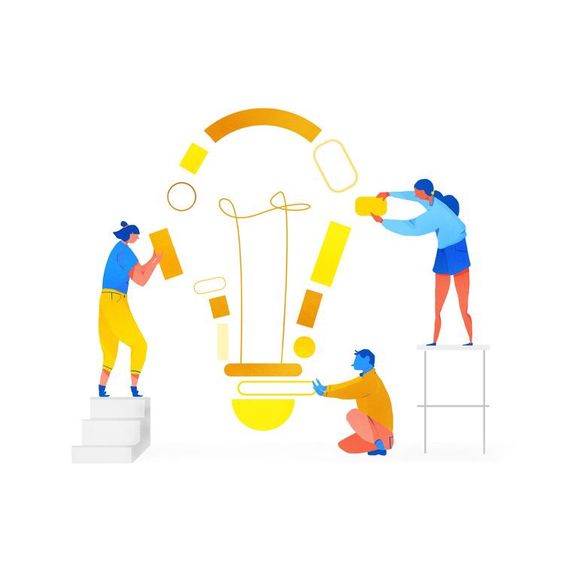 מה במפגש?
למה לי פמ"ע עכשיו? 
בחירה מתוך העקרונות וחיבור אישי
הצגת ההצעות
דיון וקבלת הצעות נוספות למהלכים 
חלוקת תפקידים ויציאה לדרך
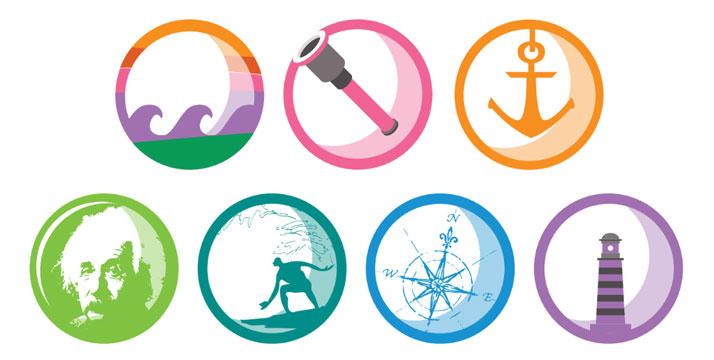 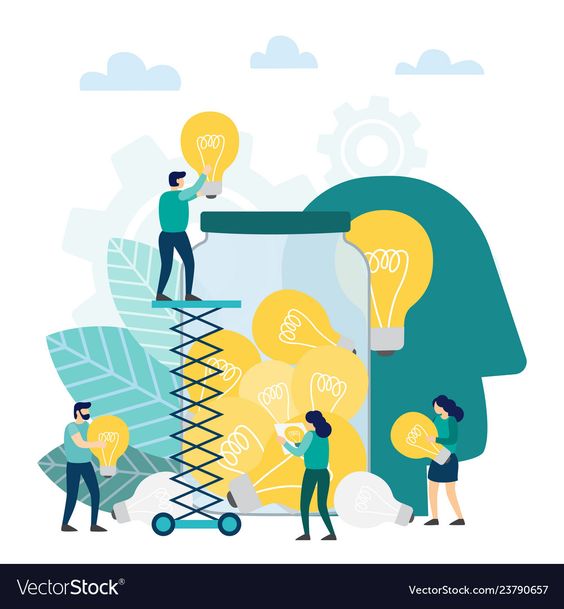 איך את.ה רוצה לתרום?
תודה על ההקשבה
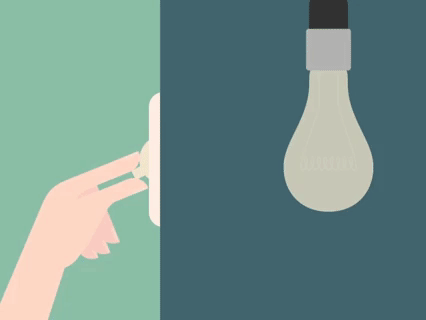 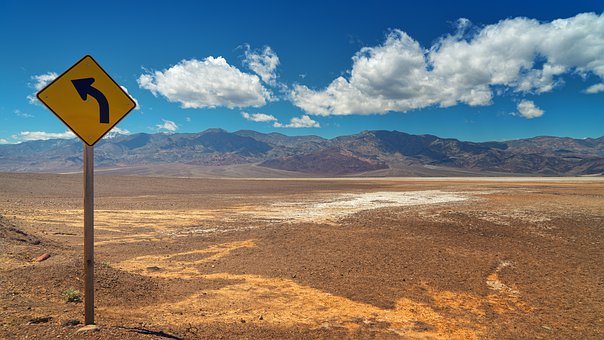 נשמח מאוד לקבל אישורכם ולצאת לדרך ☺